Projekts: “Veselības veicināšanas un slimību profilakses pasākumi Gulbenes novadā”
Projektu īsteno: Gulbenes novada dome
Projekta numurs: 9.2.4.2/16/I/004
Projekta mērķis ir uzlabot pieejamību veselības veicināšanas un slimību profilakses pakalpojumiem Gulbenes novada iedzīvotājiem, 
jo īpaši teritoriālās, nabadzības un sociālās atstumtības riskam pakļautajiem iedzīvotājiem, 
īstenojot vietēja mēroga pasākumus laika periodā no 2017. līdz 2019. gadam.
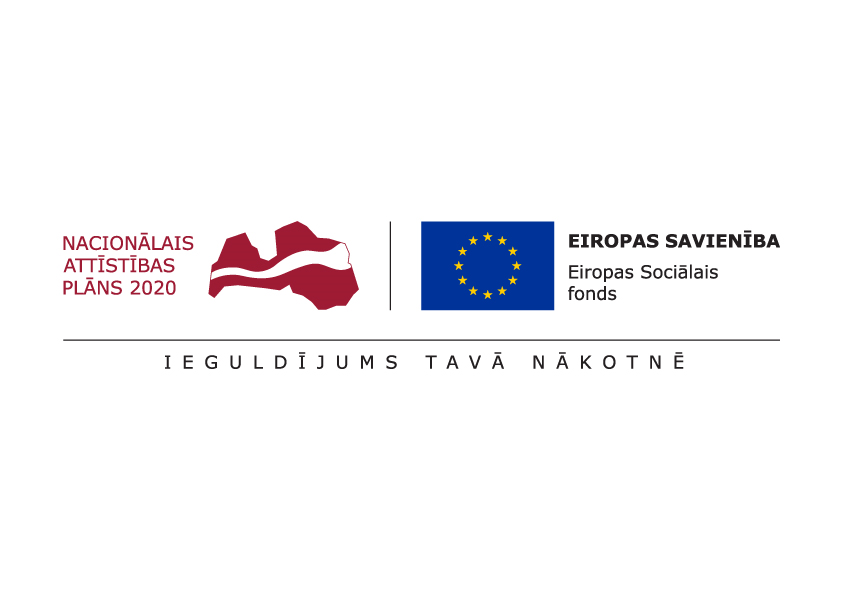 Uzturs un veselība
Mg.sc.sal. Gundega Rudzīte – Aņiščenko

Sertificēts uztura speciālists (NR. 6126-A)
 Apmācīttiesīga ārstniecības persona (NR/170)
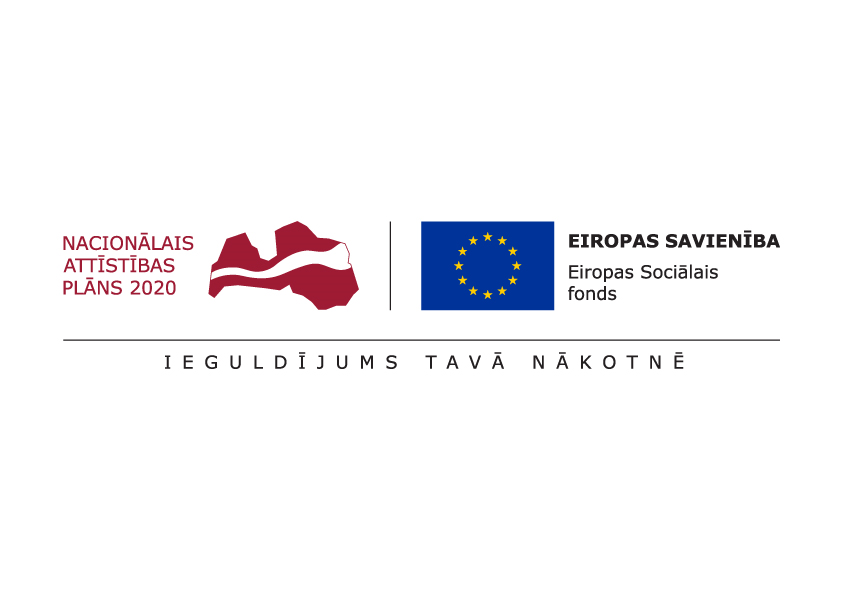 UZTURS
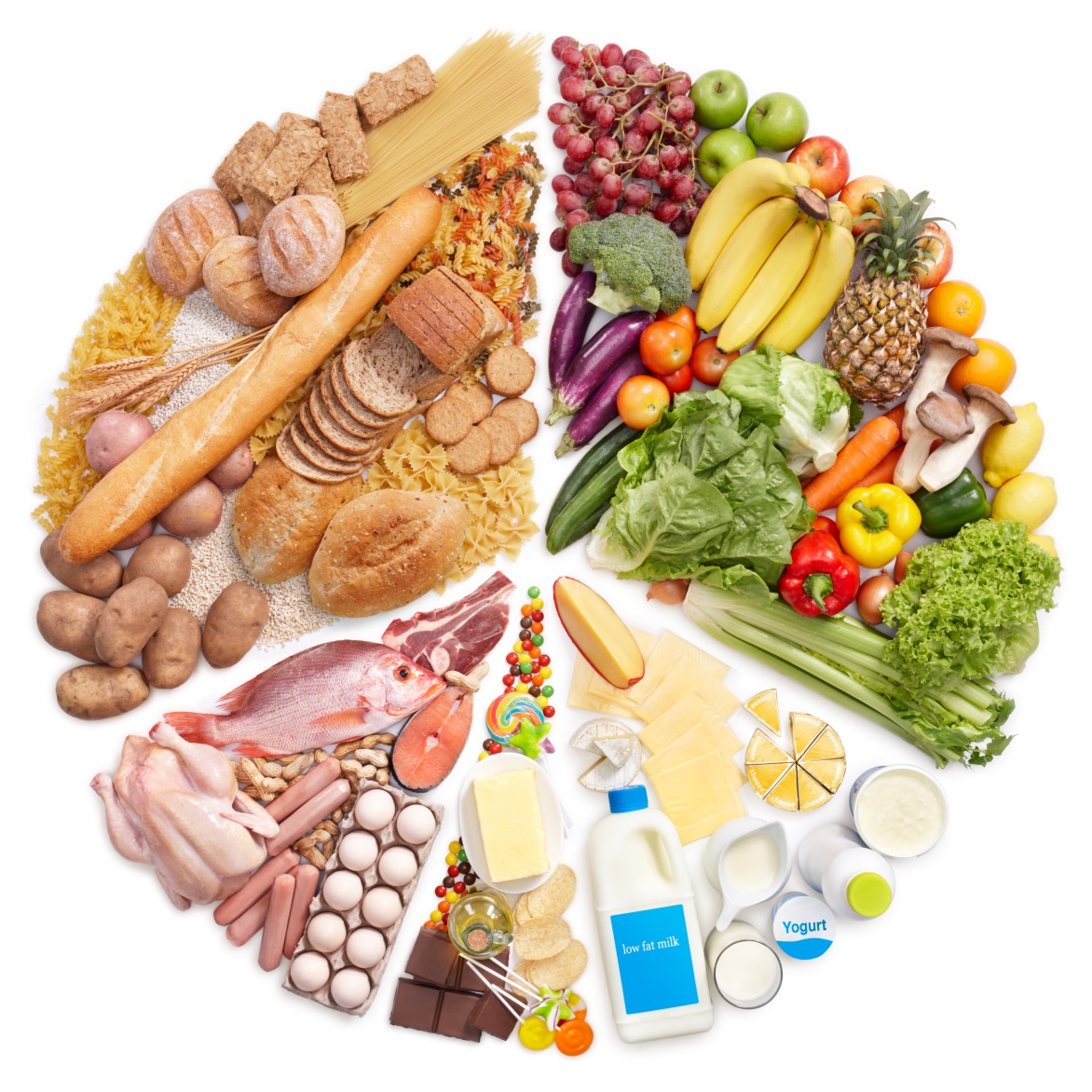 Uzturs: uzturlīdzekļu jeb pārtikas produktu kopums, kas nepieciešams normālām dzīvības norisēm cilvēka organismā
Uzturs var būt veselīgs - pietiekams, sabalansēts, vai arī neveselīgs – trūcīgs, pārbagāts, nesabalansēts.
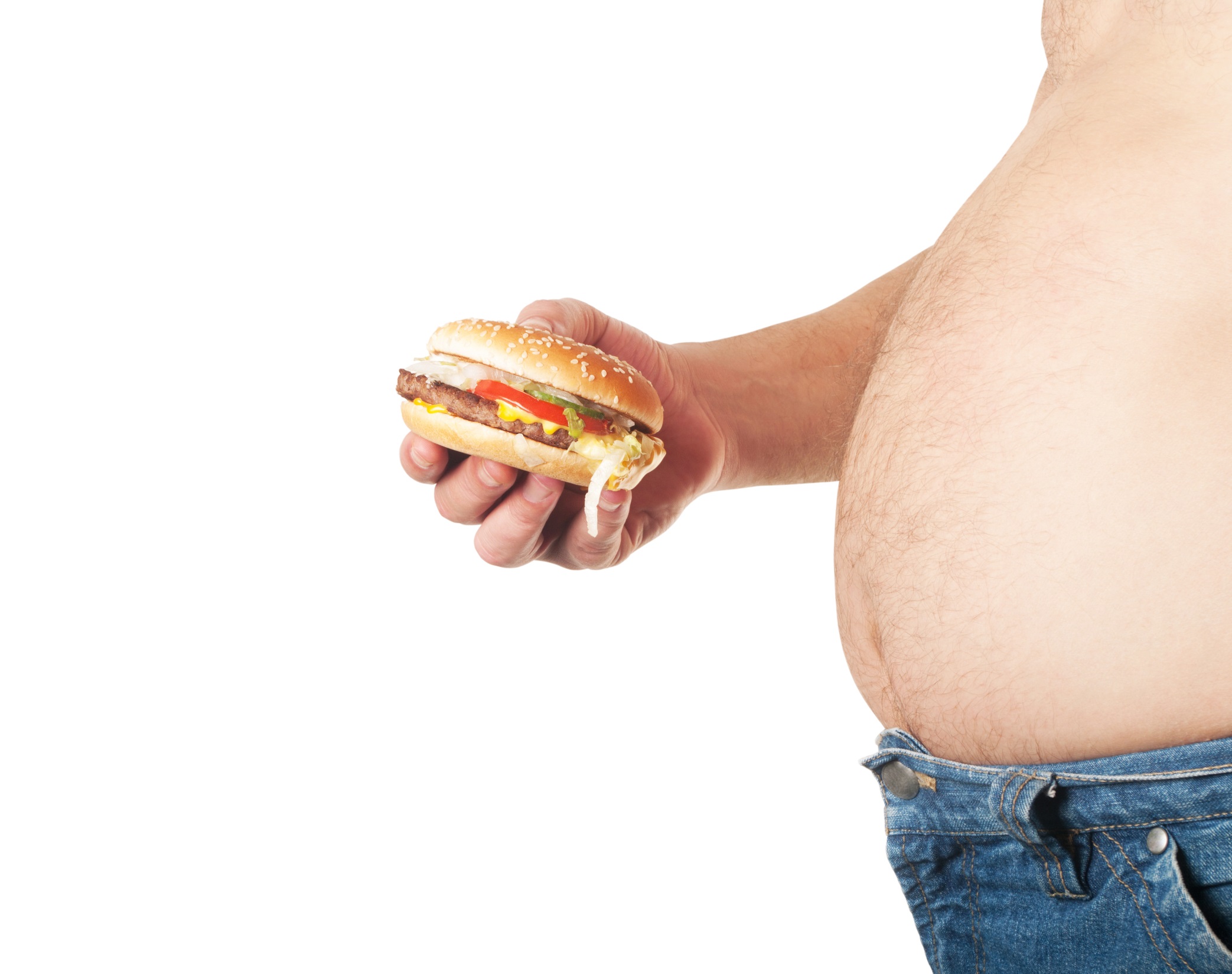 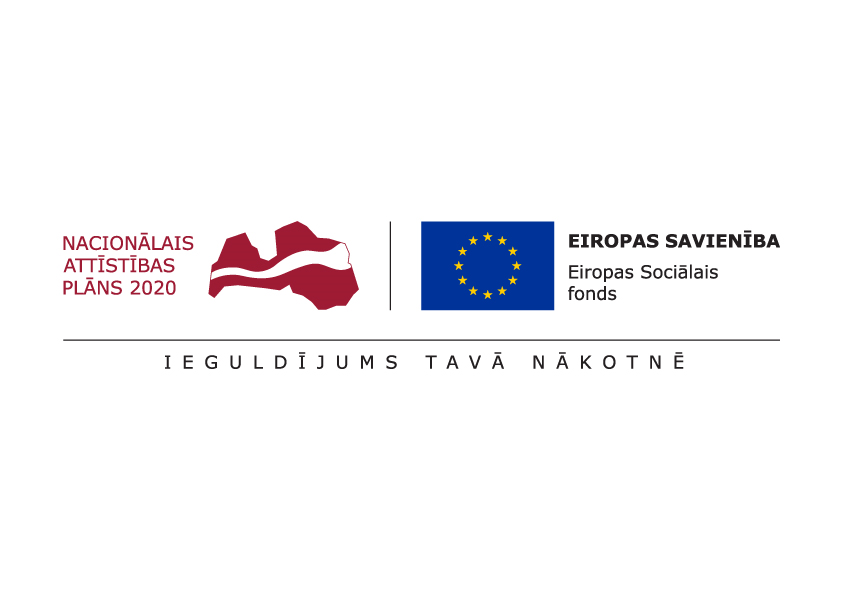 PAZĪMES, KAS LIECINA, KA CILVĒKS CIEŠ NO NEVESELĪGA UZTURA IR:
Svara zudums, muskuļu masas un tonusa samazināšanās, vispārējs nespēks
Šīs pazīmes ir acīmredzamas
To ir grūti atklāt cilvēkiem, kuri ir apaļīgāki
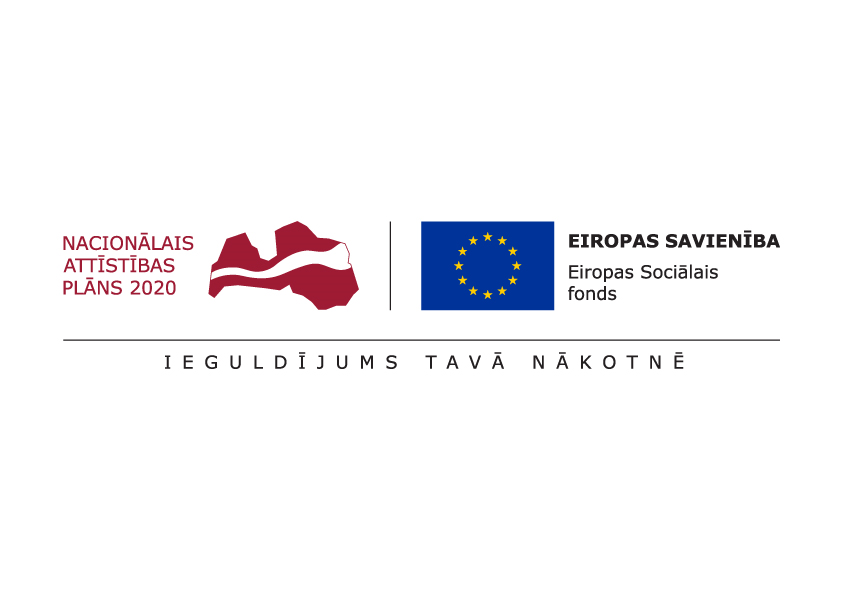 Aptaukošanās ir hroniska slimība, kurai ir multifaktoriāla etioloģija. Aptaukošanās gadījumā pastāv sarežģīta mijiedarbība starp ģenētisko predispozīciju, endokrīnās sistēmas īpatnībām, dažādiem sociāliem un vides faktoriem, ka arī dzīvesveidu. 

(The American Medical Association 2013)
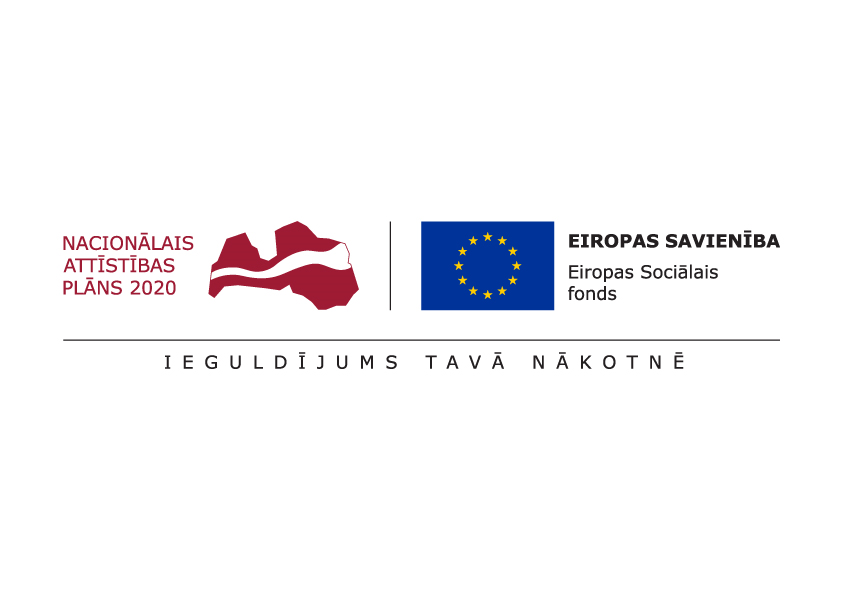 UZTURS
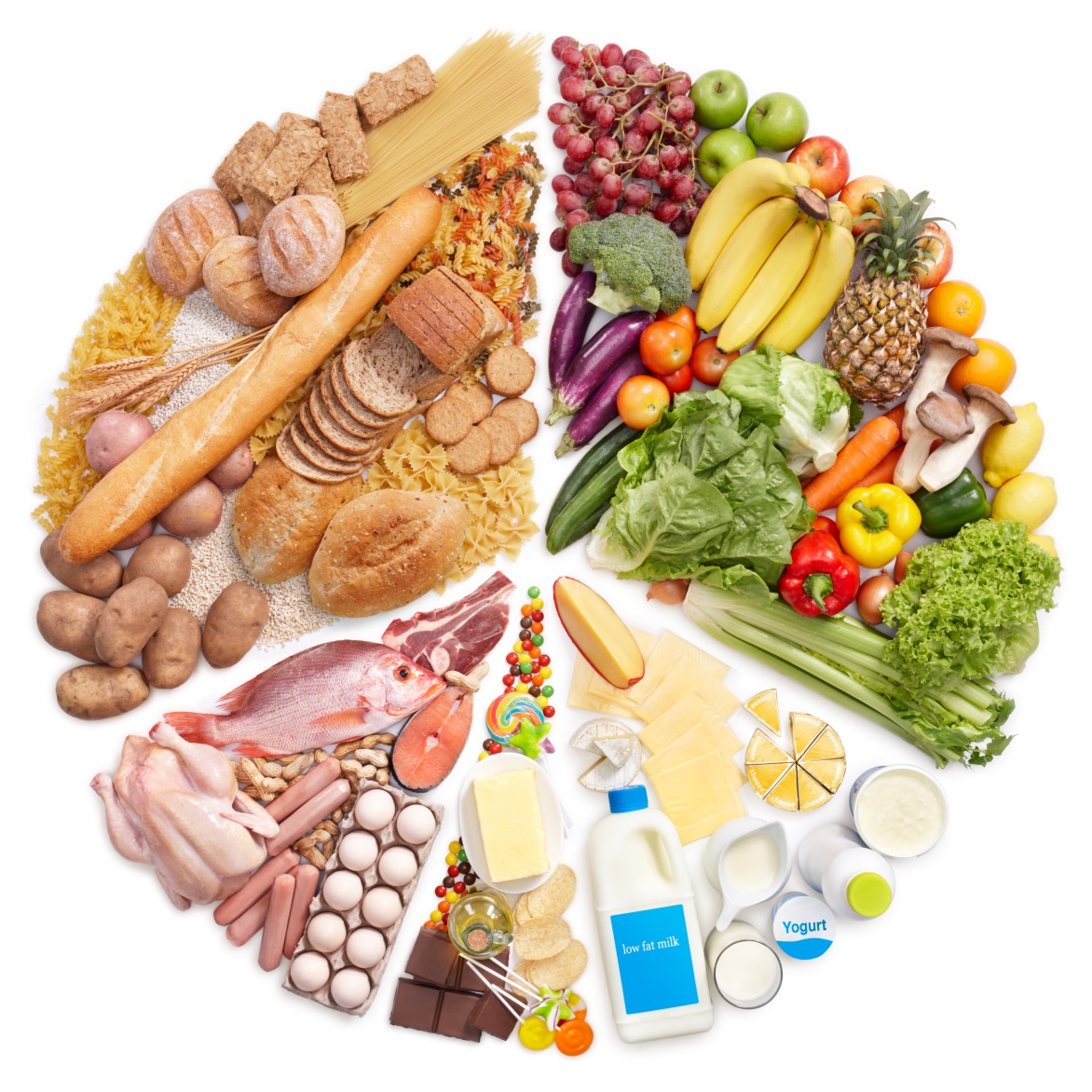 Uzturs: uzturlīdzekļu jeb pārtikas produktu kopums, kas nepieciešams normālām dzīvības norisēm cilvēka organismā
Uzturs var būt veselīgs - pietiekams, sabalansēts, vai arī neveselīgs – trūcīgs, pārbagāts, nesabalansēts.
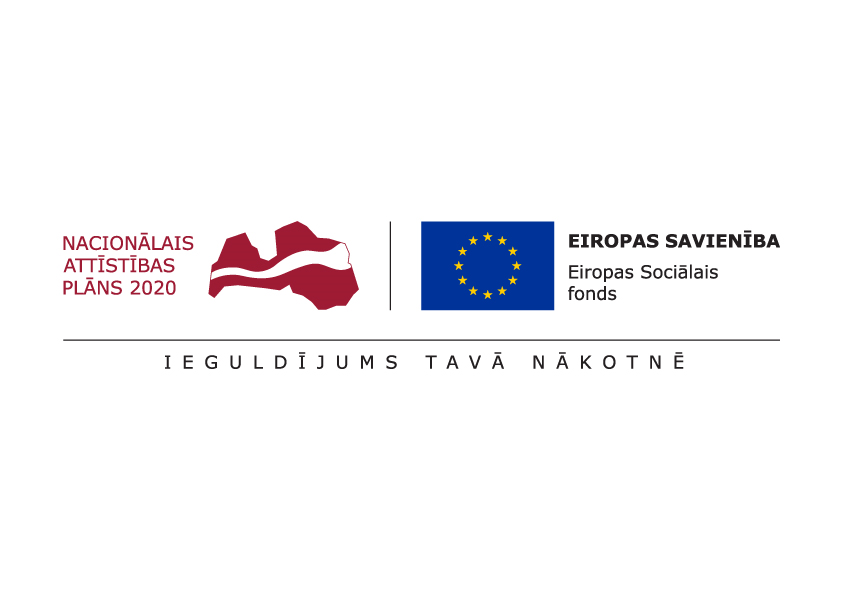 ENERĢIJA
Cilvēkam no uztura jāgūst tik daudz enerģijas, cik nepieciešams dzīvības norišu uzturēšanai, muskuļu un prāta darbam, bet bērniem arī augšanai
Lai ķermenis varētu izmantot pārtikas produktos uzkrāto ķīmisko enerģiju, tiem jāiziet sarežģīts pārvērtību ceļš gremošanas sistēmā; ir svarīgs gan ar pārtiku uzņemto mikroelementu un vitamīnu daudzums, gan vesela zarnu mikroflora
Ja ar uzturu uzņemtā enerģija būs līdzsvarā ar to, ko patērē, būs labs noskaņojums un darbaspējas, nebūsi ne par vāju, ne par tuklu
[Speaker Notes: Jo cilvēks ir kustīgāks, trenējas kādā sportā, strādā fizisku darbu, nevis atpūšas pie TV, jo vairāk enerģijas viņam nepieciešams]
ENERĢIJAS PATĒRIŅŠ DIENĀ
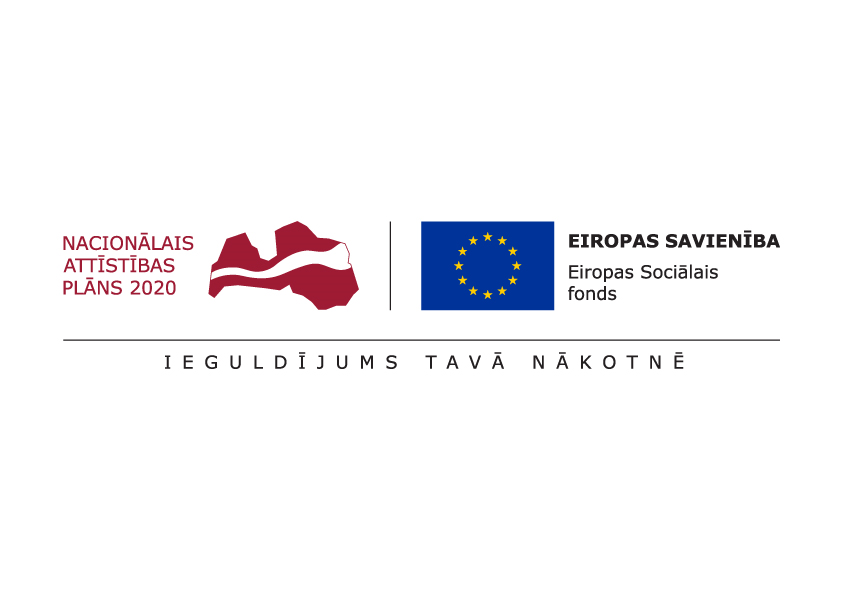 Kopējā enerģija (kcal/dienā) = pamatvielmaiņa x fiziskās aktivitātes koeficients
Pamatvielmaiņa *
-  Sievietēm: 655 + 9,65 x ķermeņa masa (kg) + 1,85 x auguma garums (cm) – 4,68 x vecums (gadi)
-  Vīriešiem: 66,5 + 13,8 x ķermeņa masa(kg) + 5 x auguma garums (cm) – 6,76 x vecums (gadi)
Fiziskās aktivitātes koeficents: 
     x1.4 neaktīvi vīrieši un sievietesx1.6 vidēji aktīvas sievietesx1.7 vidēji aktīvi vīriešix1.8 ļoti aktīvas sievietesx1.9 ļoti aktīvi vīrieši
* Harris and Benedict, 1919
[Speaker Notes: Pamatvielmaiņu parasti aprēķina pēc gadsimta sākumā radītās Herisa-Benedikta (Harris and Benedict, 1919) formulas]
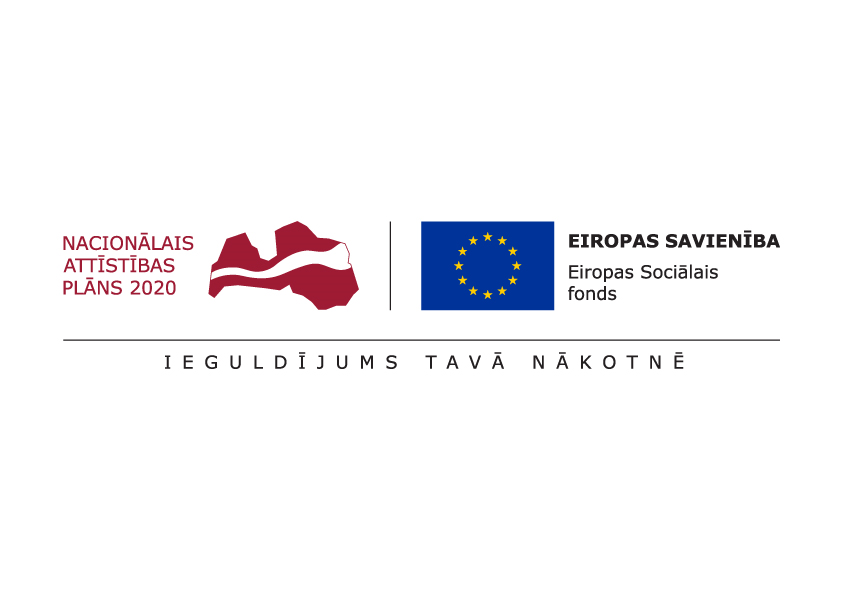 ENERĢIJAS IZLIETOJUMS
Cik kalorijas patērē mūsu ikdienas darbi?
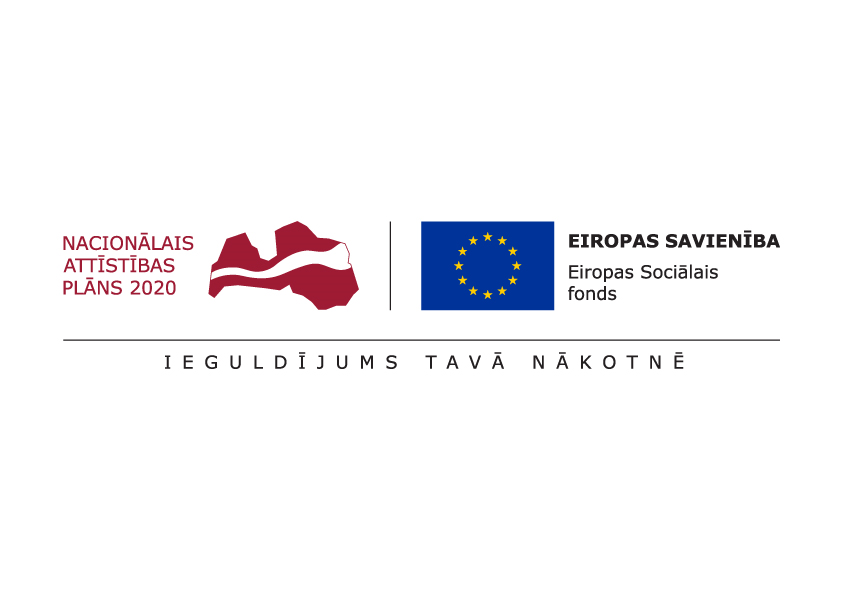 ĶERMEŅA MASAS INDEKSS
Ko parāda ķermeņa masas indekss?
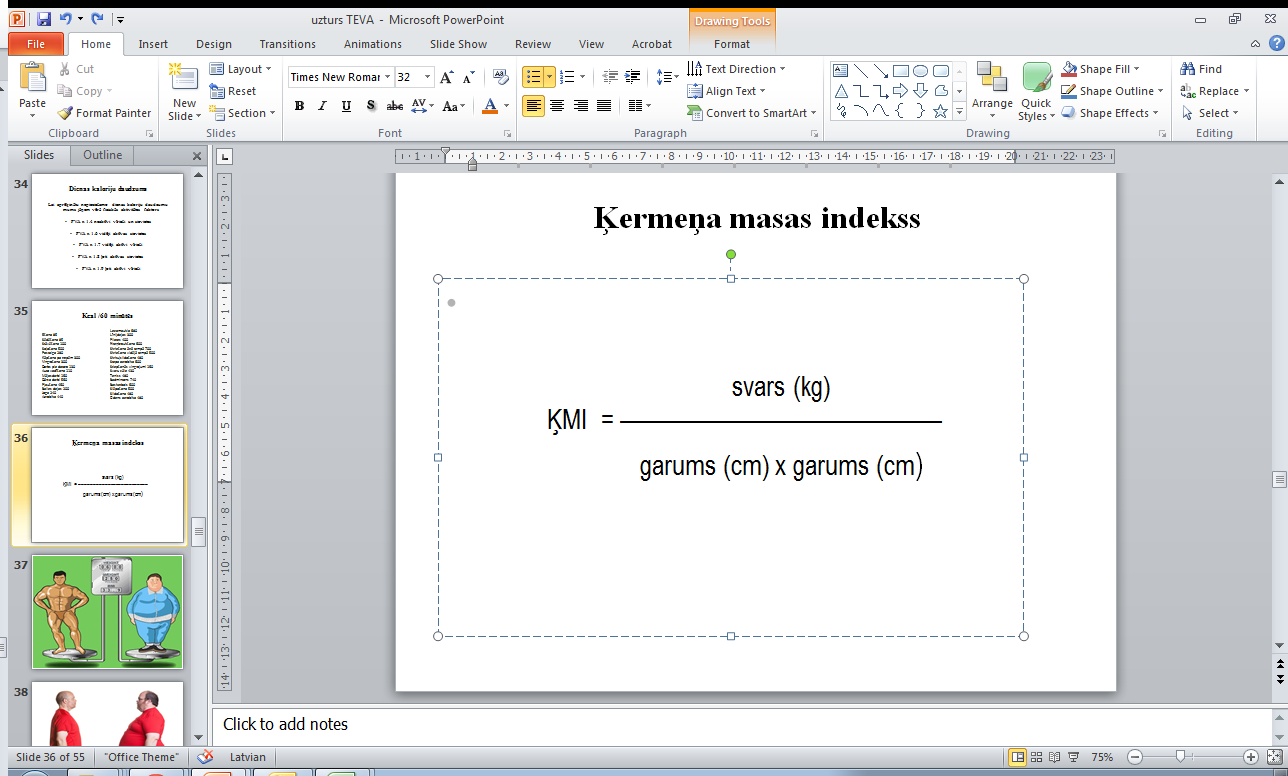 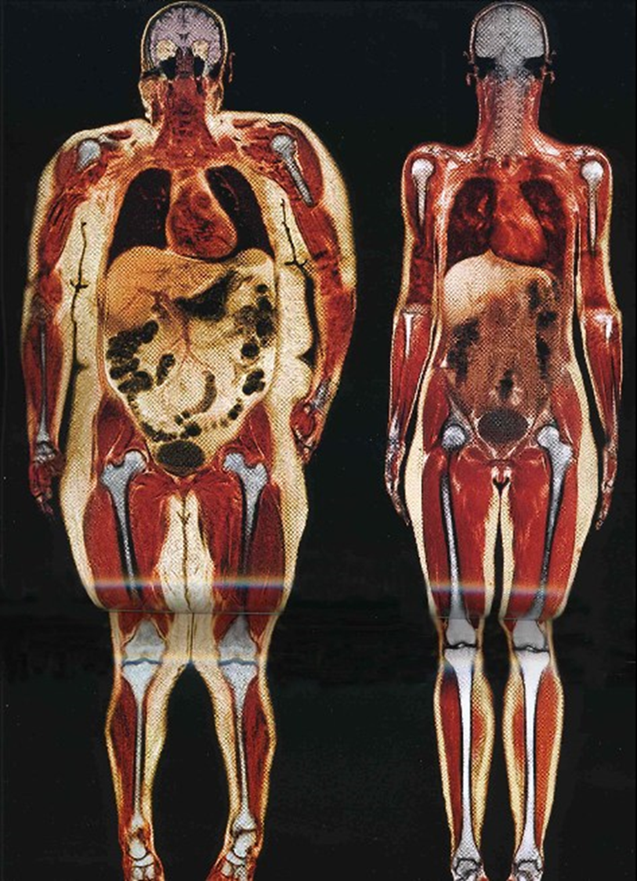 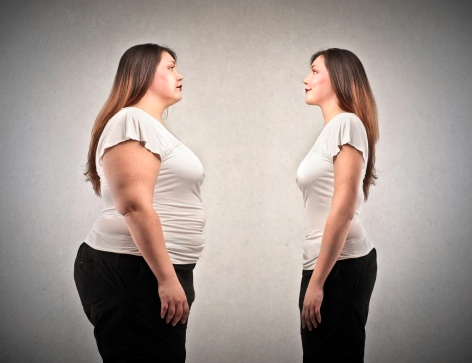 Foto: http://www.doctorshealthpress.com/weight-loss-articles/
Foto: http://www.indiana.edu/~k562/ob.html/
[Speaker Notes: http://www.doctorshealthpress.com/weight-loss-articles/overweight-and-healthy]
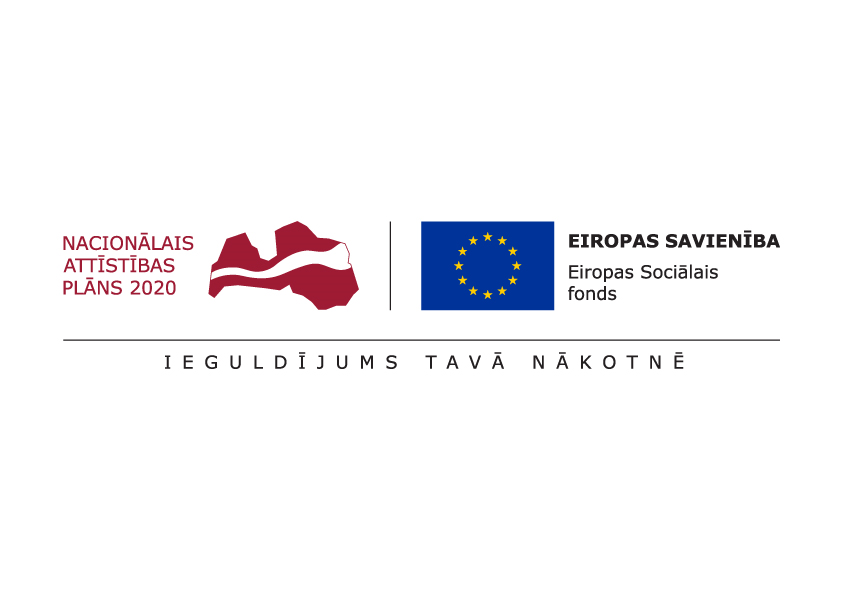 VESELĪGA UZTURA PRIEKŠNOTEIKUMI
dažādība (daudzveidīgs uzturs, kas nodrošina organismu ar visām tam nepieciešamām uzturvielām)
līdzsvarotība (līdzsvars starp piegādāto uzturvielu daudzumiem un organisma vajadzībām konkrētos apstākļos)
 mērenība (līdzsvars starp organismam piegādāto un patērēto enerģiju, nodrošinot optimālu ķermeņa masu)
 drošība (samazina risku saslimt ar neadekvāta uztura radītām slimībām)
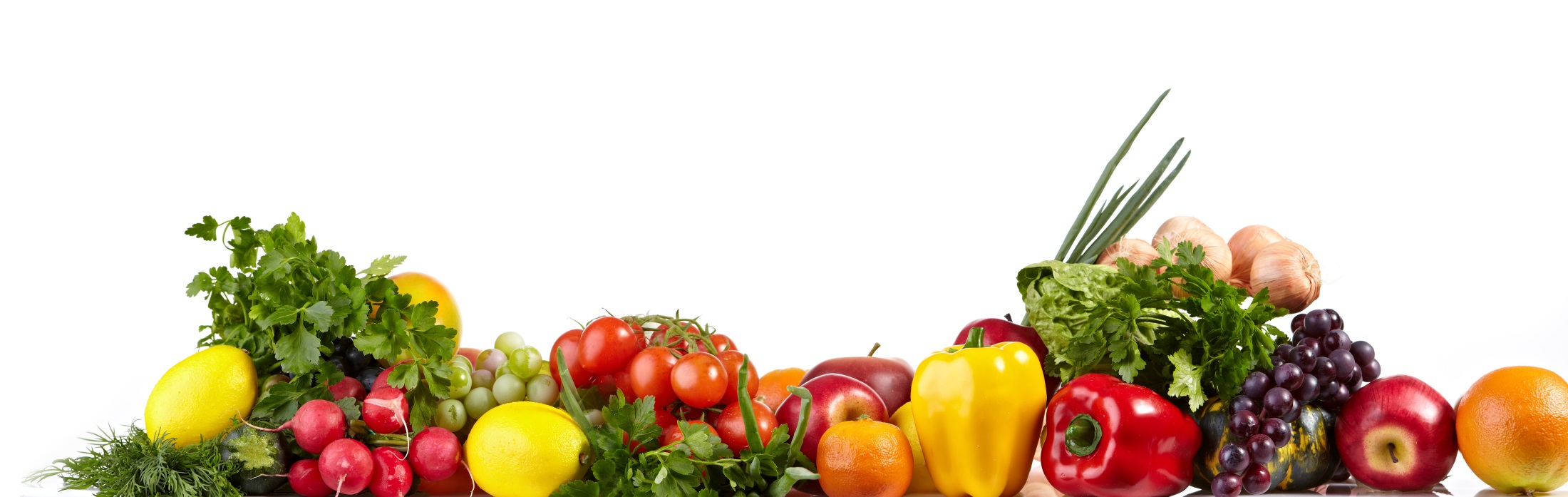 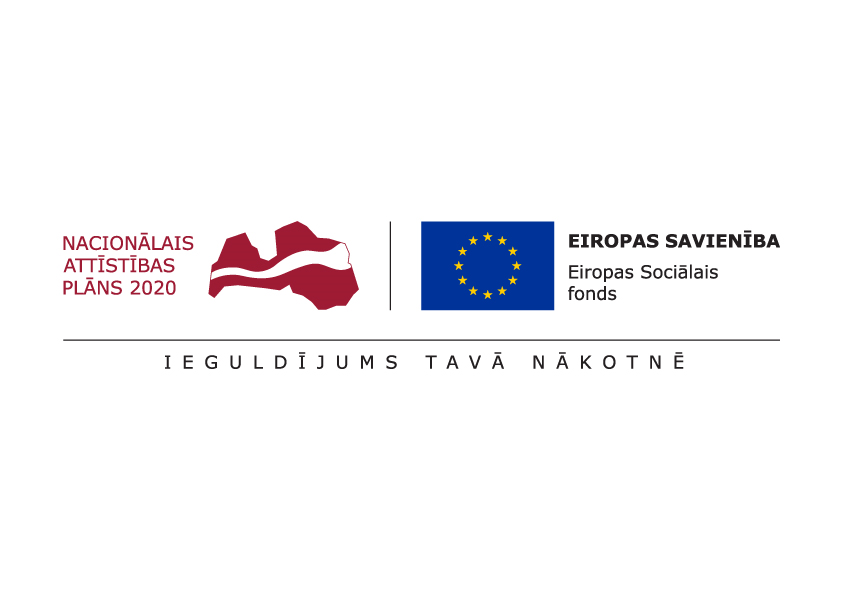 Veselīgie ieradumi
Regulārās ēdienreizes
Pietiekams ūdens daudzums
Sabalansēts uzturs
Lēna ēšana
Bada, apetītes un sāta apzināšanās
Pareizs uzturs mājās, darbā, komandējumā un ar draugiem
Daudzveidīgs uzturs
Apzināta ēšana
Emociju izdzīvošana nevis apēšana
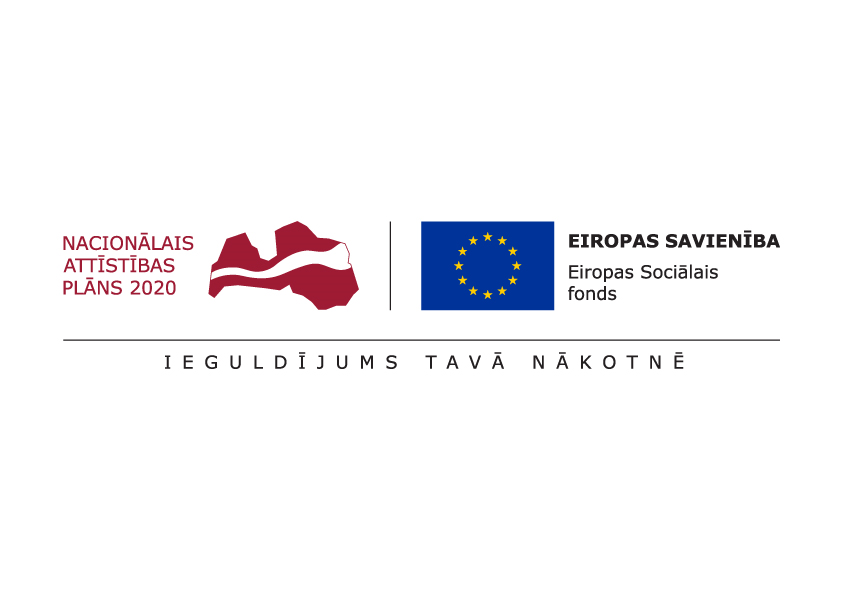 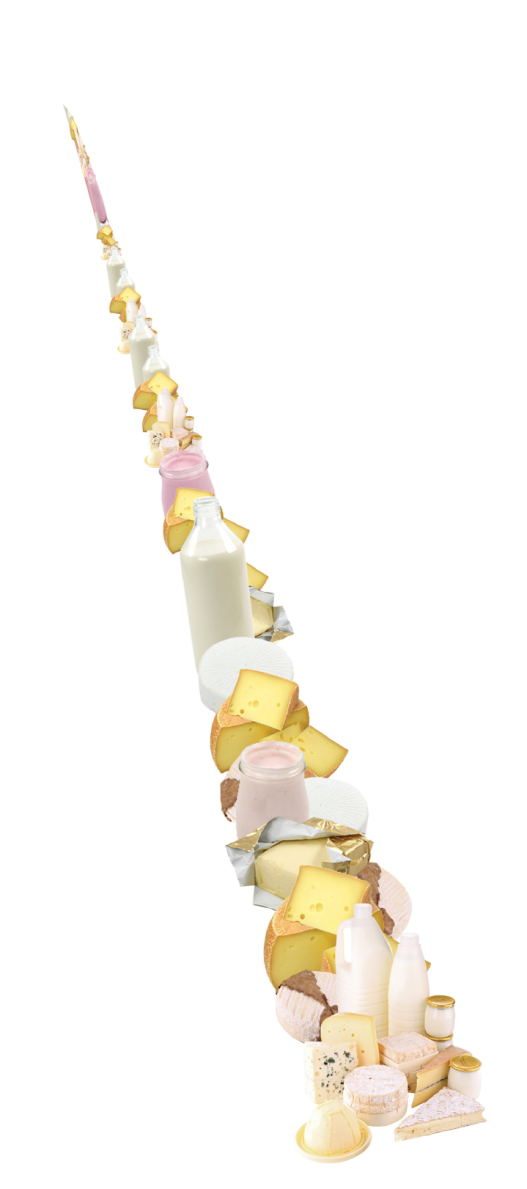 UZTURA PIRAMĪDA
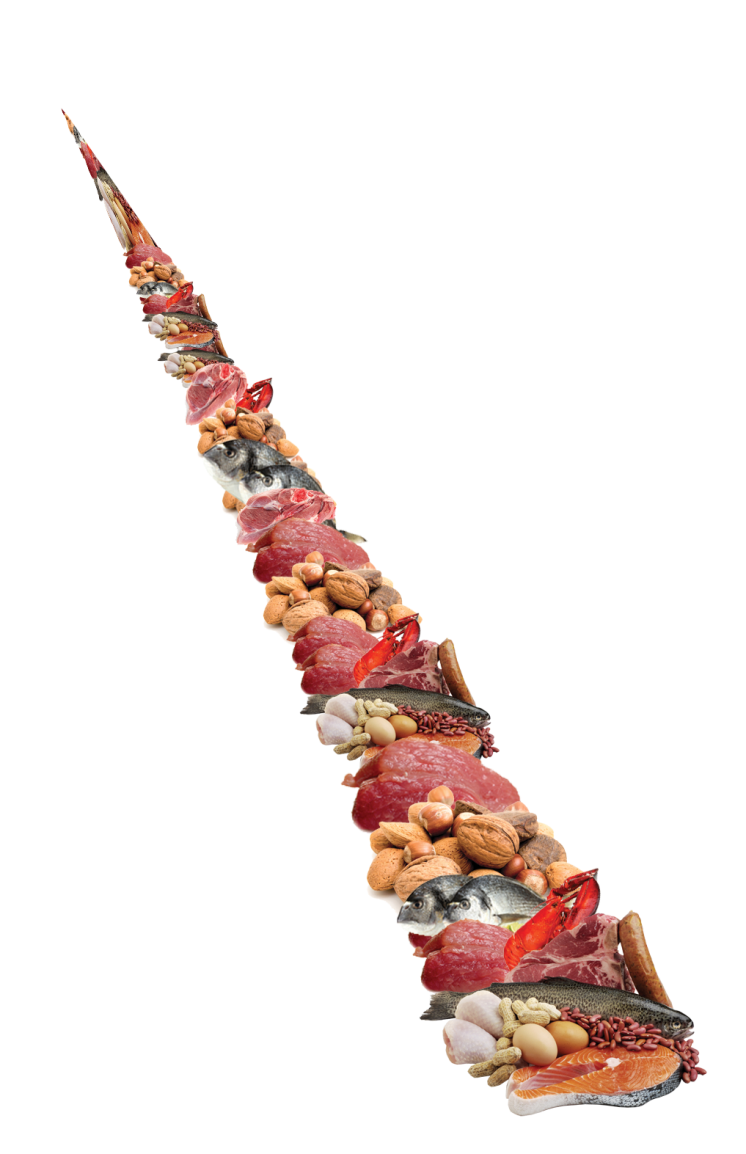 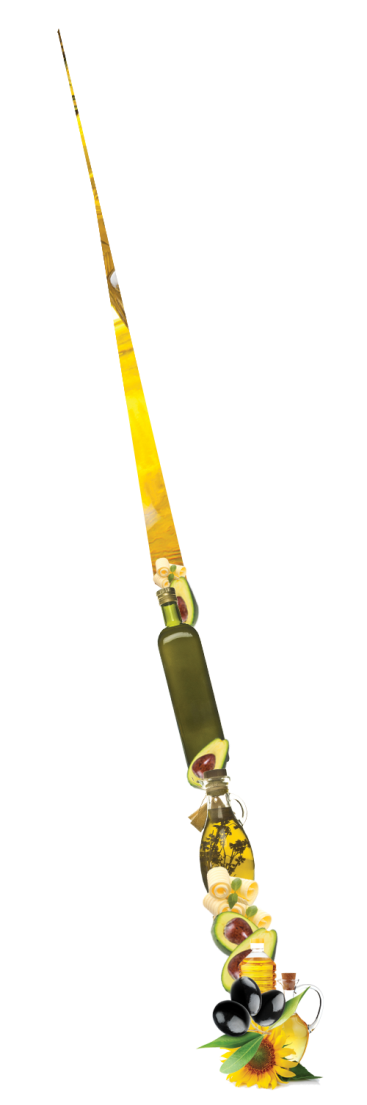 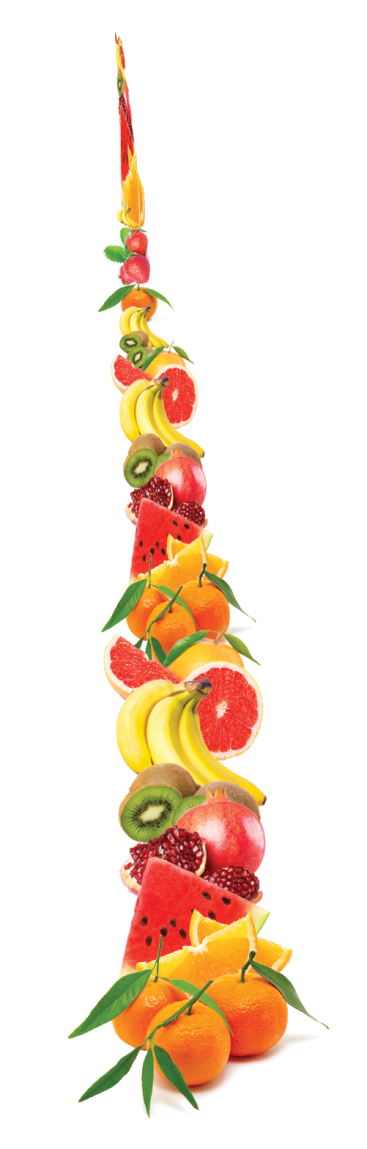 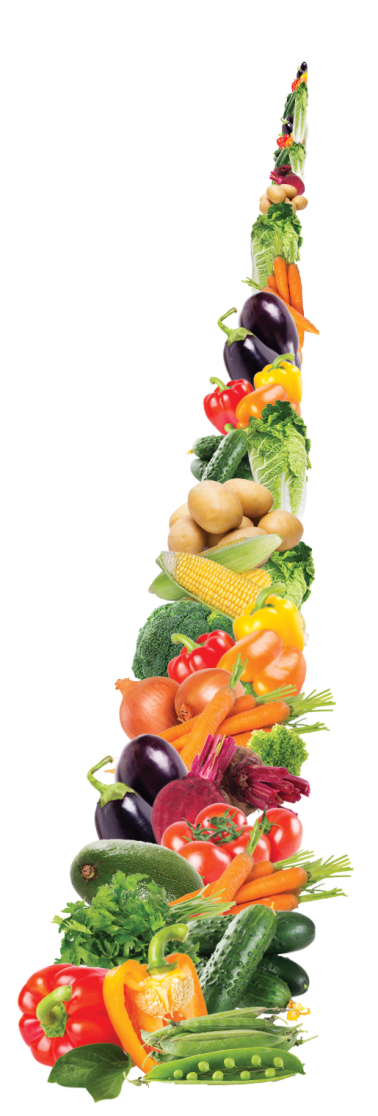 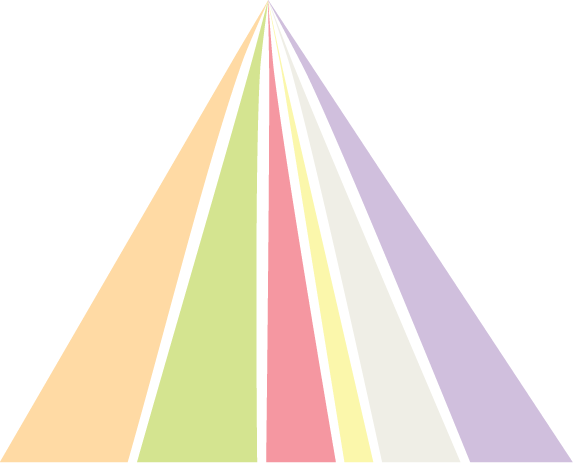 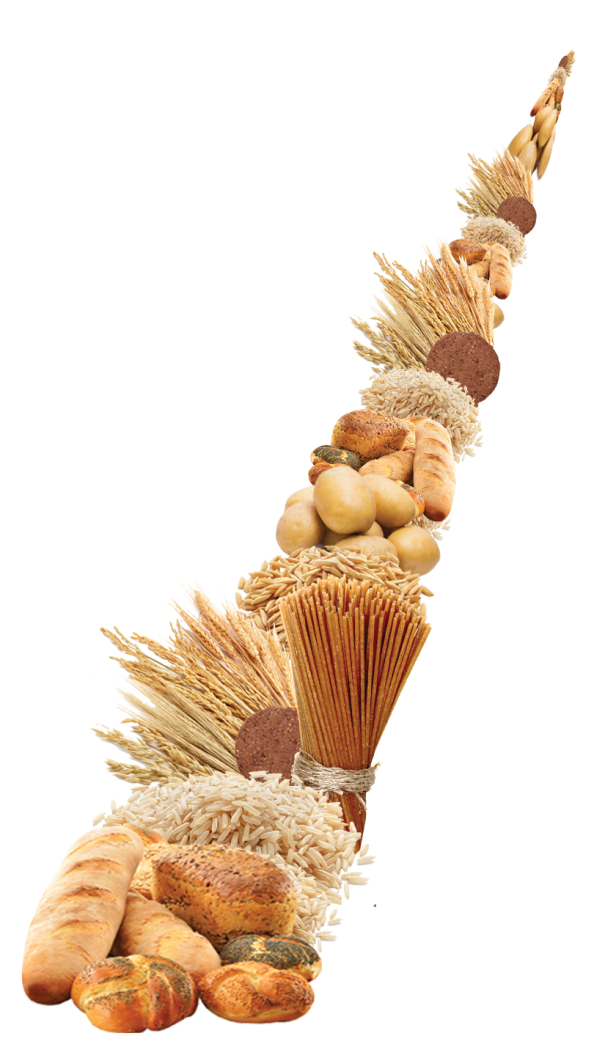 Produkti no vienas grupas nevar aizstāt produktus no citas grupas!
Neviena no grupām nav svarīgāka par otru!
Labai veselībai Jums nepieciešamas tās visas!
GAĻAS PRODUKTI
PIENA PRODUKTI
GRAUDAUGU GRUPA
DĀRZEŅI
AUGĻI
TAUKI
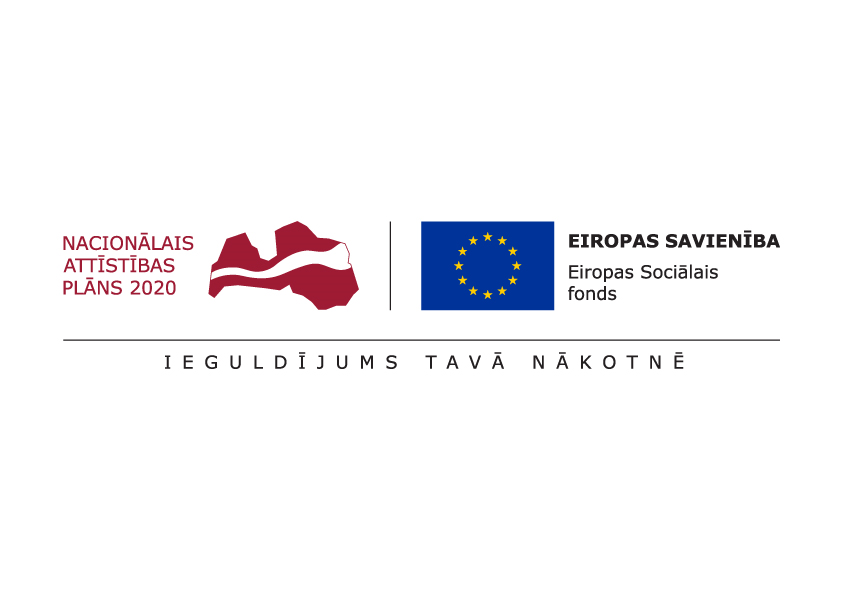 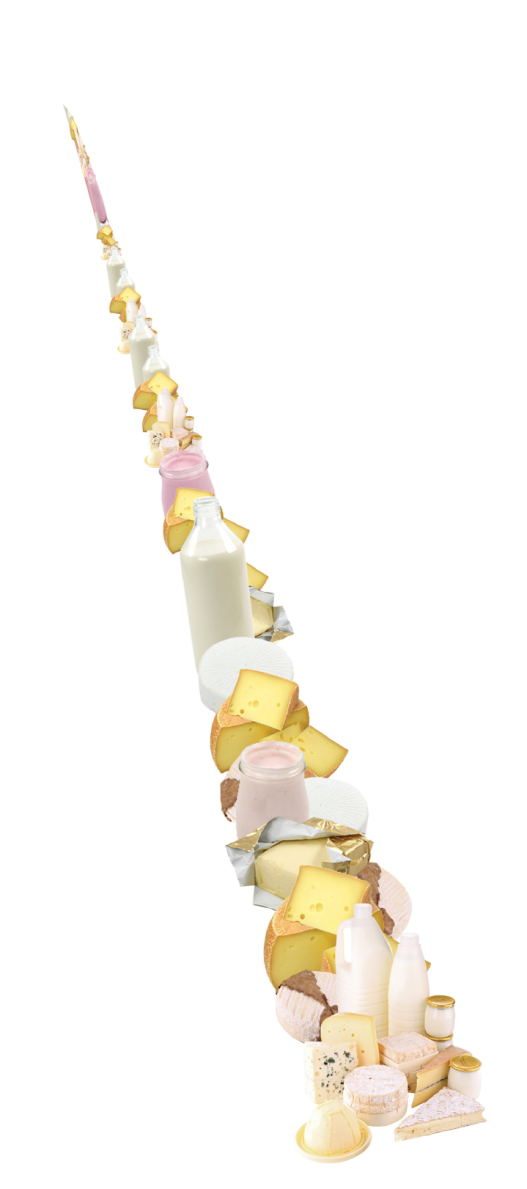 UZTURA PIRAMĪDA
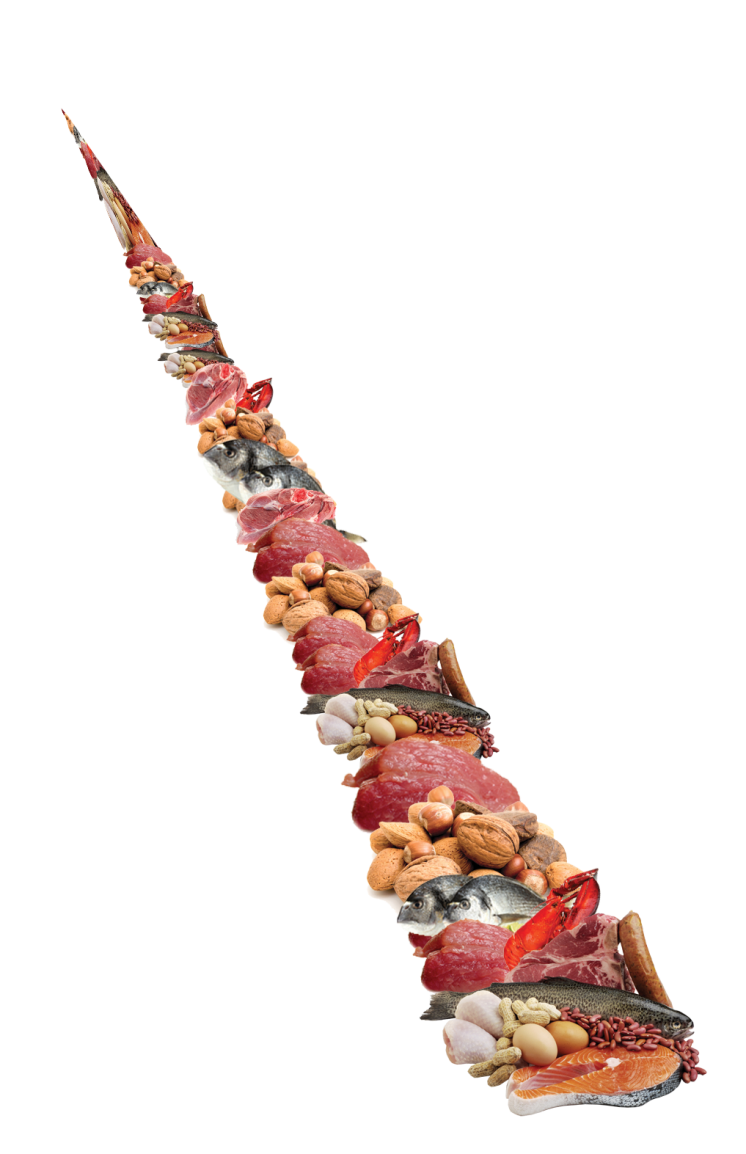 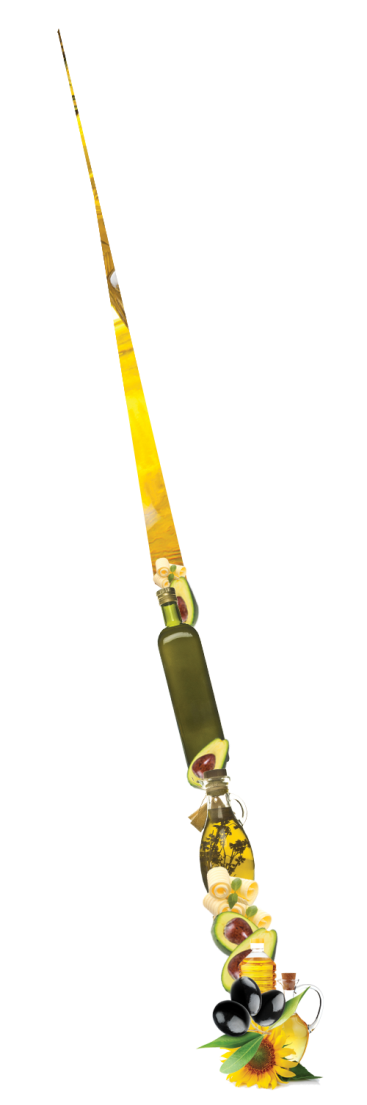 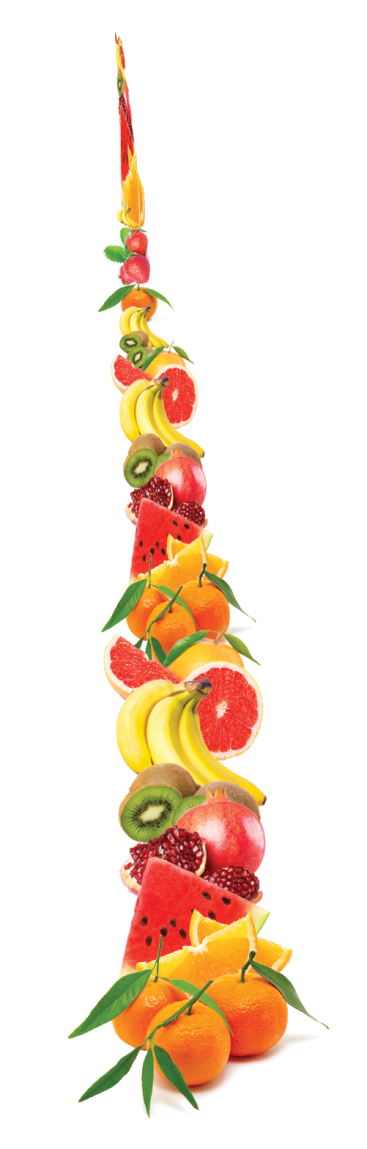 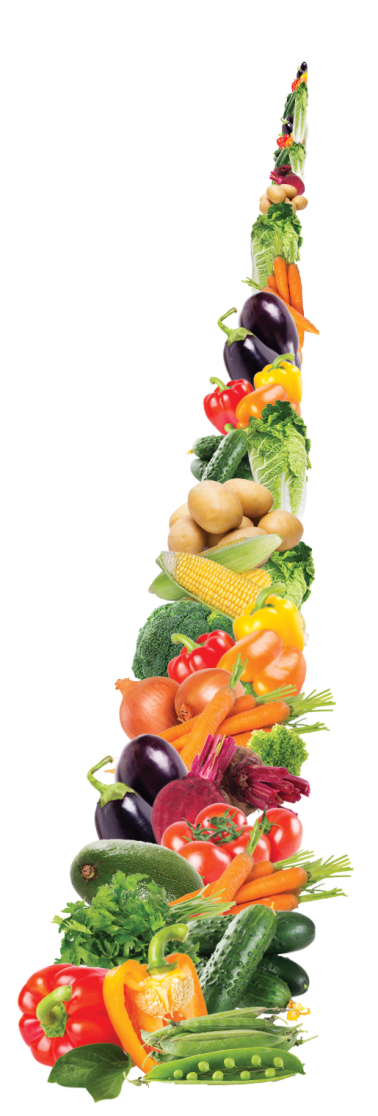 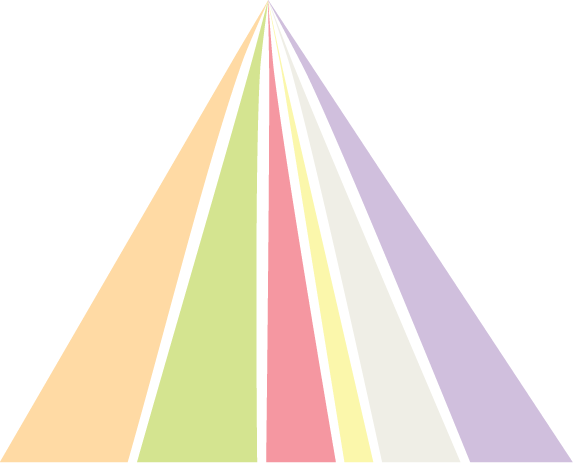 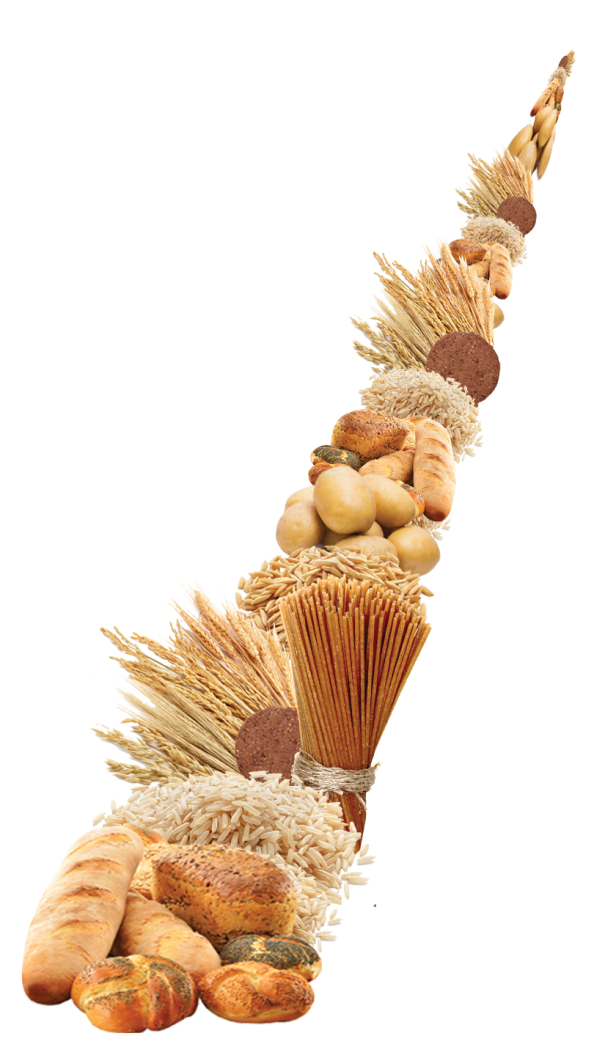 Tā dod vadlīnijas produktu ikdienas izvēlē. 
Tā nav sastingusi, negrozāma konstrukcija
Tā ļauj izvēlēties piemērotu veselīgu ēdienu
Tā aicina ēst dažādu UZTURU
GAĻAS PRODUKTI
PIENA PRODUKTI
GRAUDAUGU GRUPA
DĀRZEŅI
AUGĻI
TAUKI
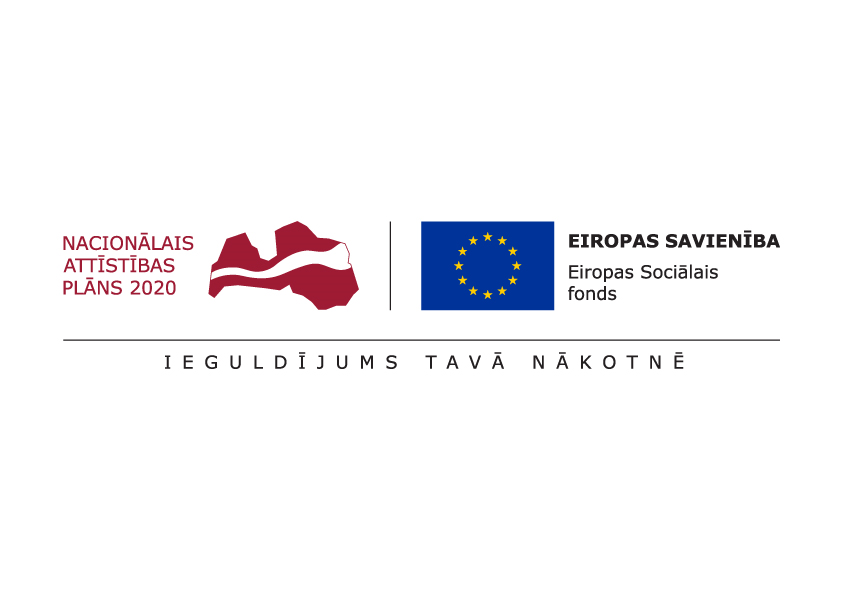 GRAUDAUGI
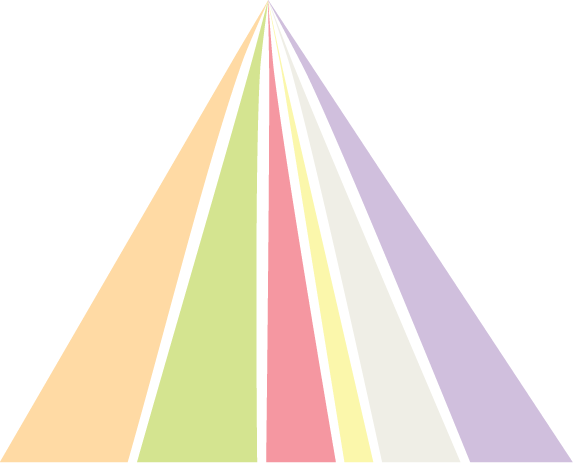 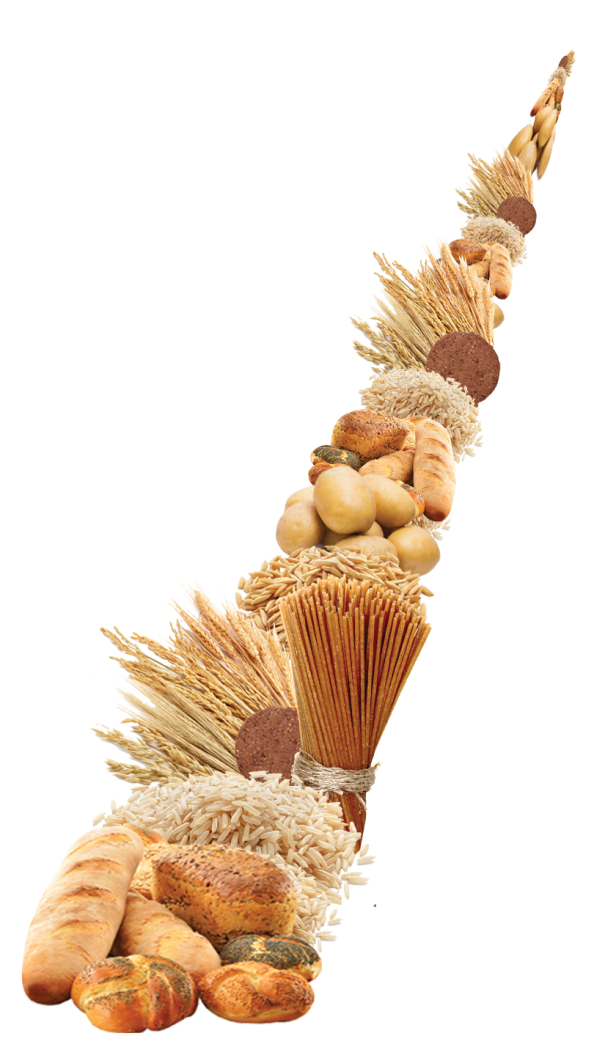 Milti, maize, putraimi un citi graudu izstrādājumi, rīsi, kukurūza un kartupeļi
6 porcijas dienā
GRAUDAUGU GRUPA
6 porcijas
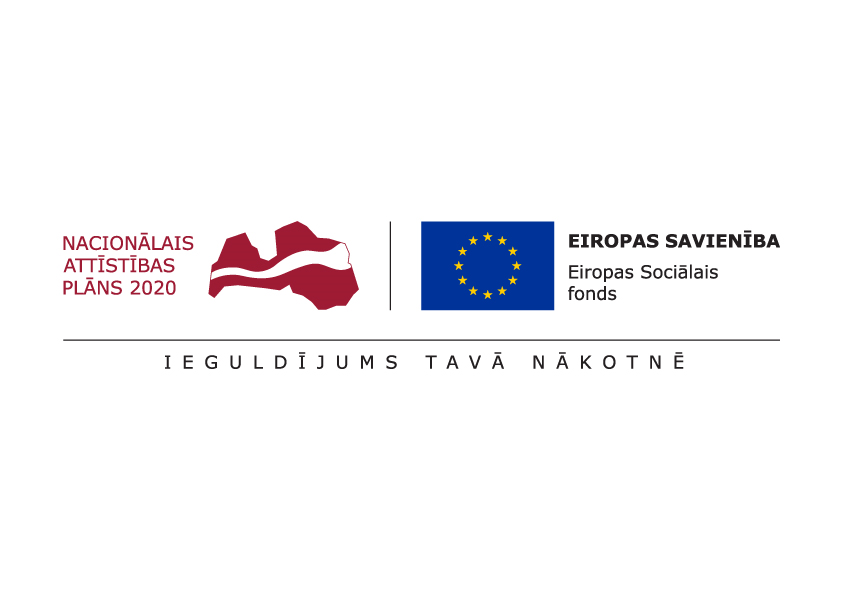 DĀRZEŅI
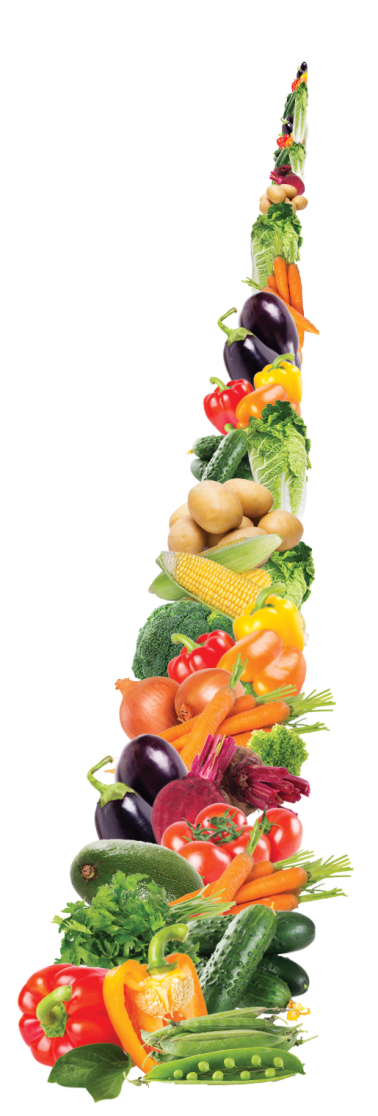 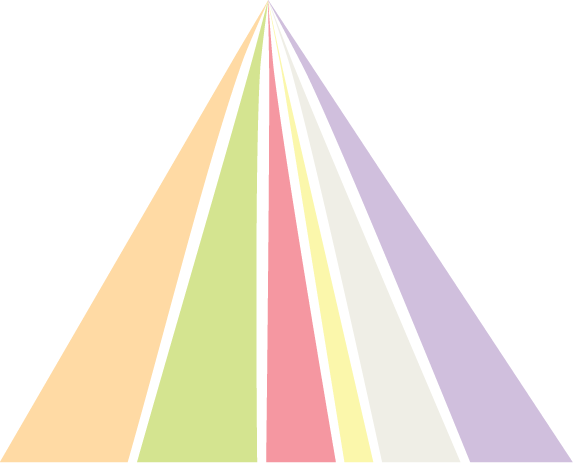 Dārzeņi, kā arī zaļie zirnīši un pupiņas pākstīs
3 porcijas dienā
DĀRZEŅI
3 porcijas
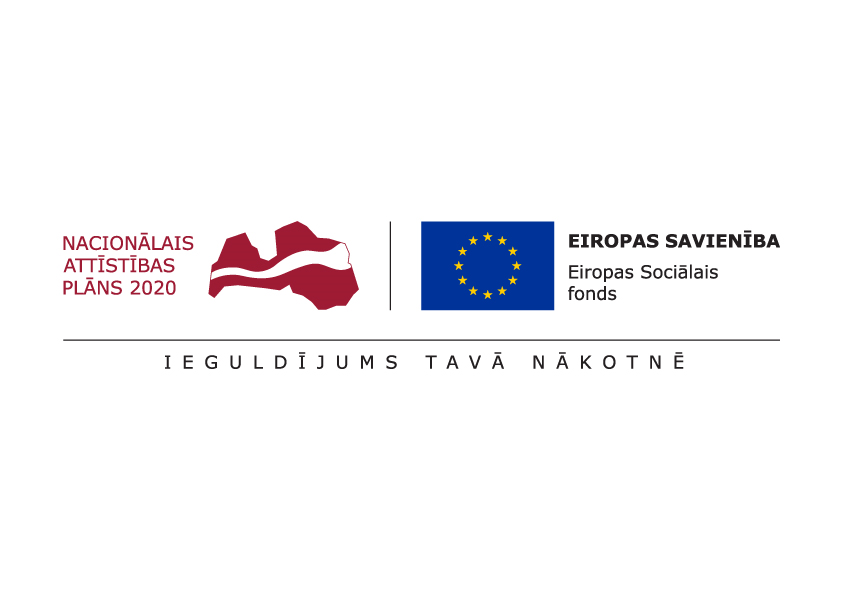 AUGĻI
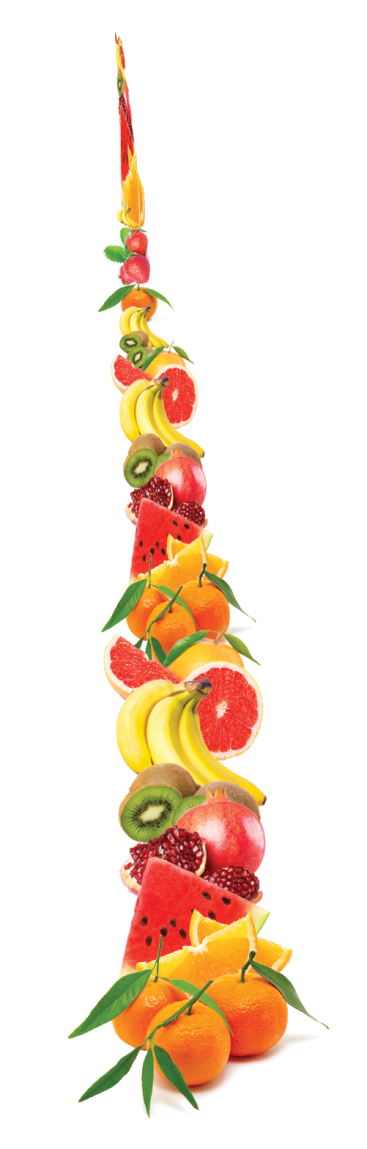 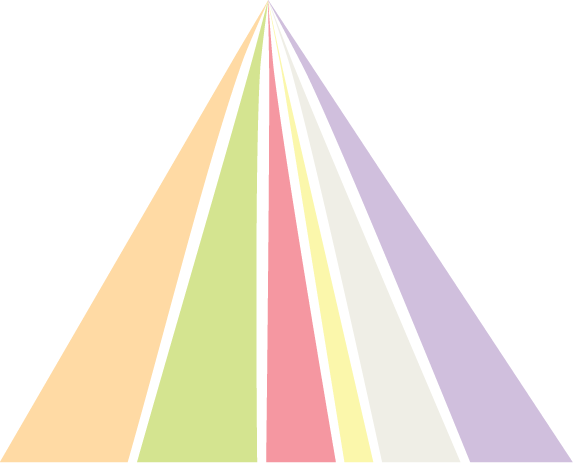 Augļi un ogas.  Produkti var būt svaigi, saldēti, konservēti un žāvēti
2  porcijas dienā
AUGĻI
2 porcijas
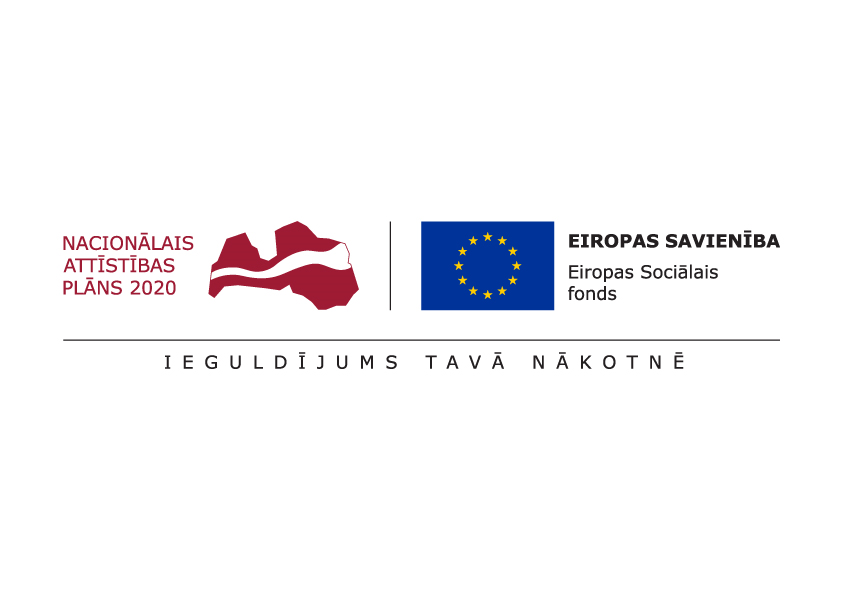 NAŠĶI (slēptie tauki, cukuri)
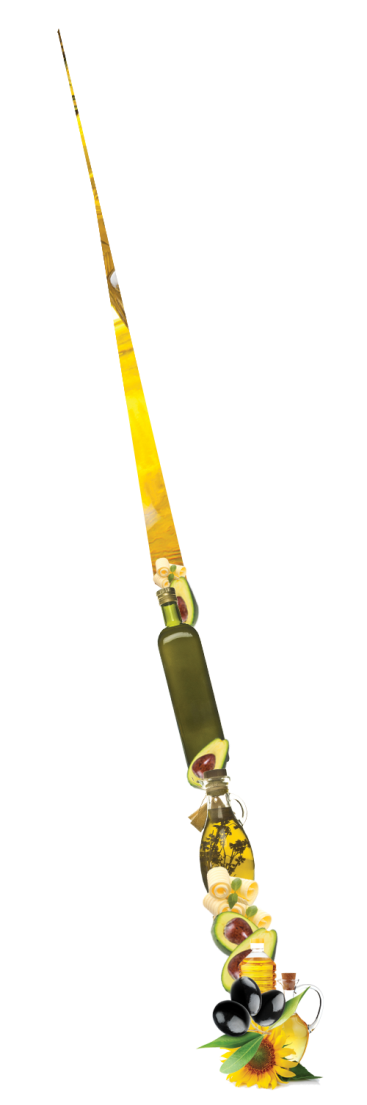 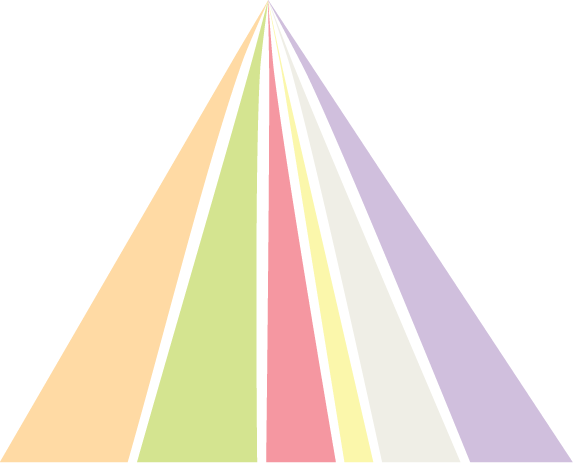 Taukvielas, saldumi, arī alkohols. Šos produktus var nelietot nemaz, bet, ja lieto, tad vēlams nedaudz
Stingri ierobežots daudzums
TAUKI
ierobežots daudz.
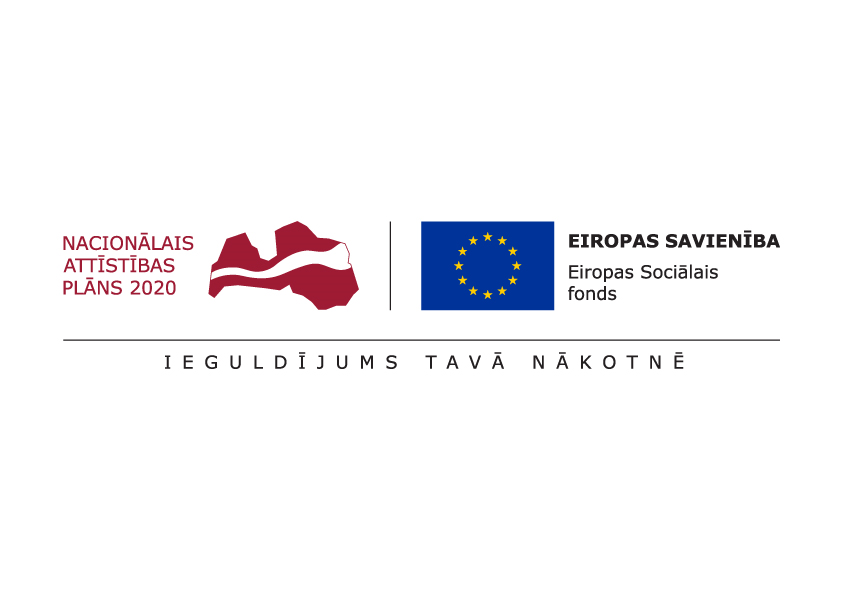 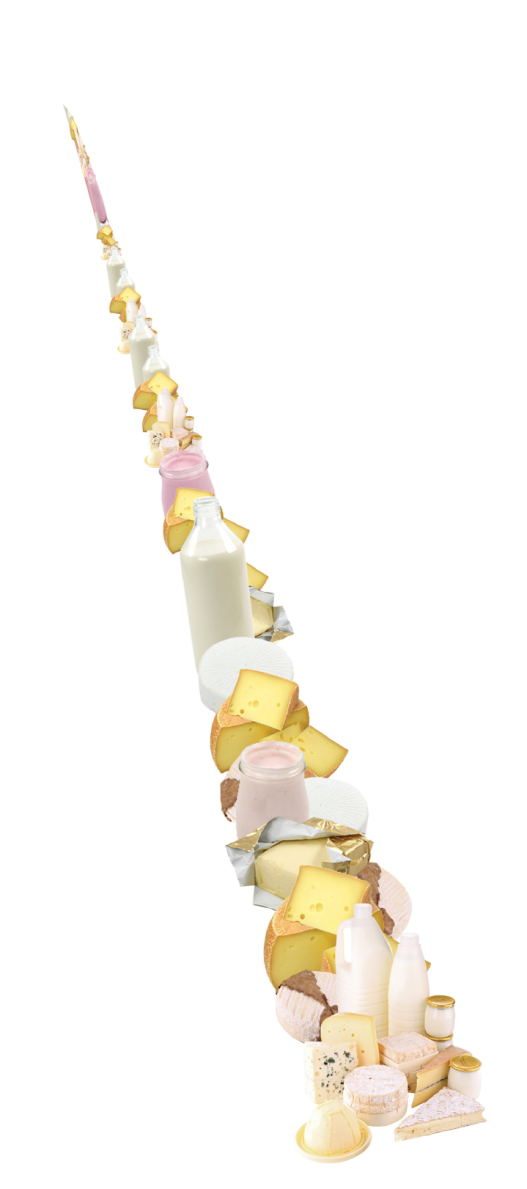 PIENA PRODUKTI
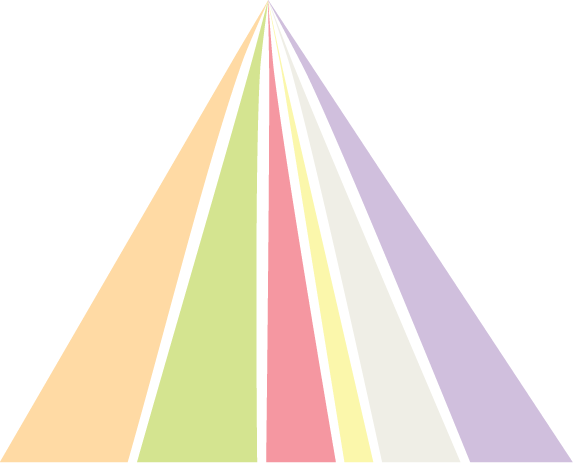 Piena produktus ir jāēd regulāri.  Jāizvēlas mazāk trekni piena produkti- vājpiens, vājpiena kefīrs, jogurts utt.
3 porcijas dienā
PIENA PRODUKTI
3 porcijas
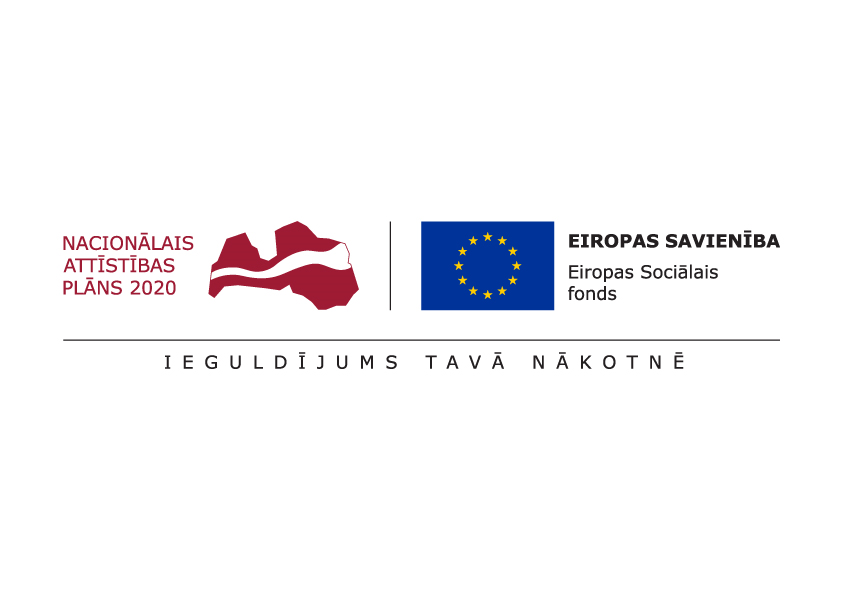 GAĻAS PRODUKTI
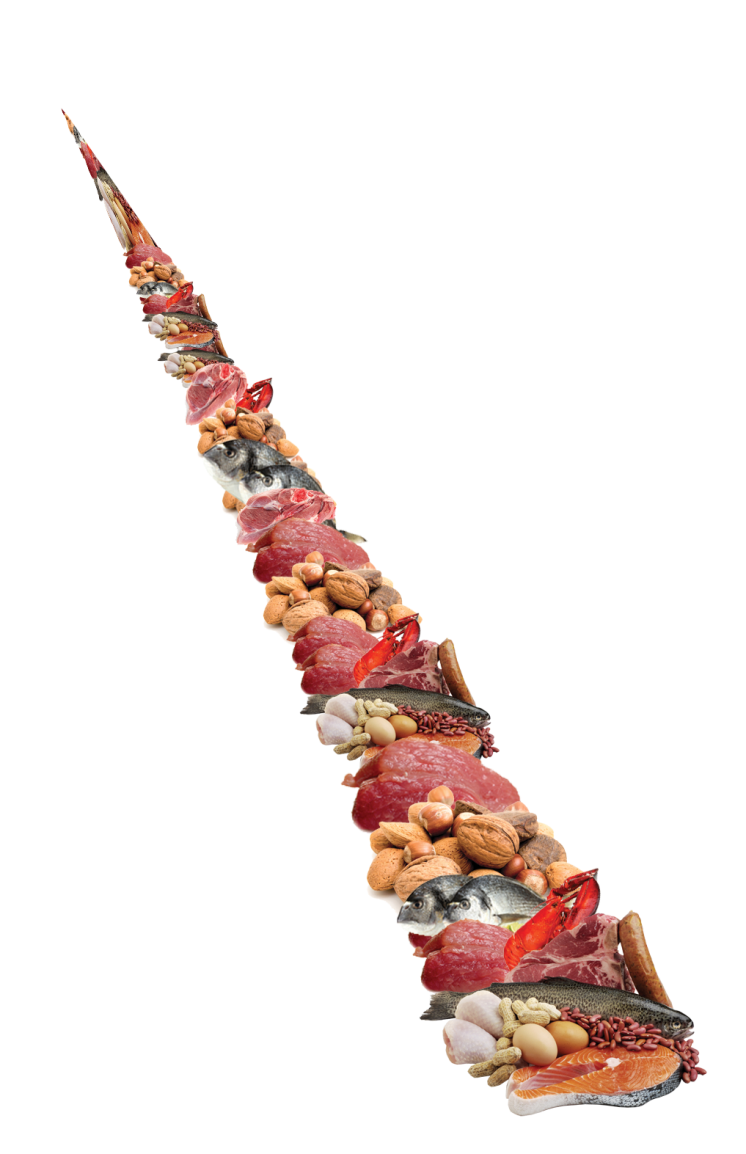 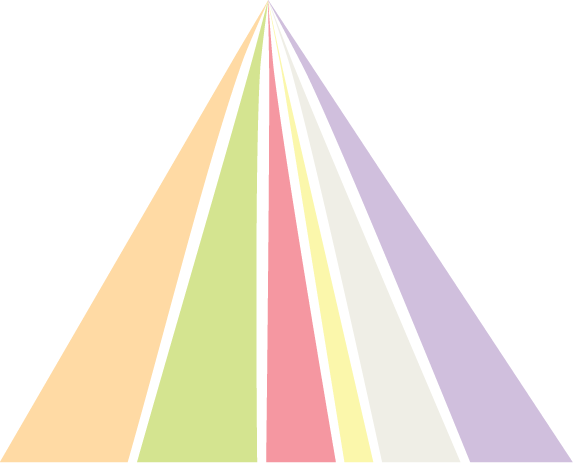 Pie šīs grupas ir jāpieskaita arī zivis, rieksti, sēnes, olas un kaltētie pākšaugi- zirņi, pupas
3 porcijas dienā
GAĻAS PRODUKTI
3 porcijas
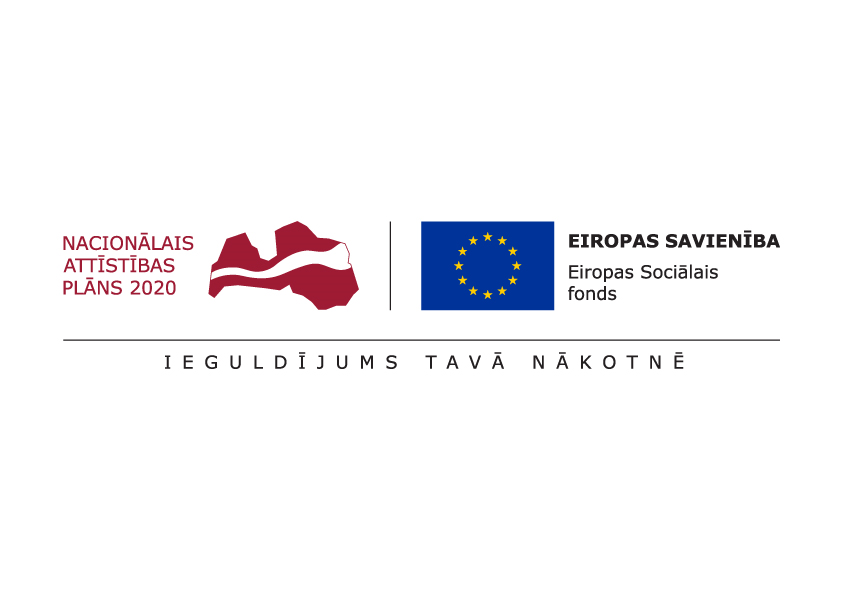 ŪDENS
Pietiekams ūdens daudzums ir viens no cilvēka dzīvības un labas veselības priekšnosacījumiem
Ūdens ir svarīgs labas garīgās un fiziskās veselības nodrošināšanai
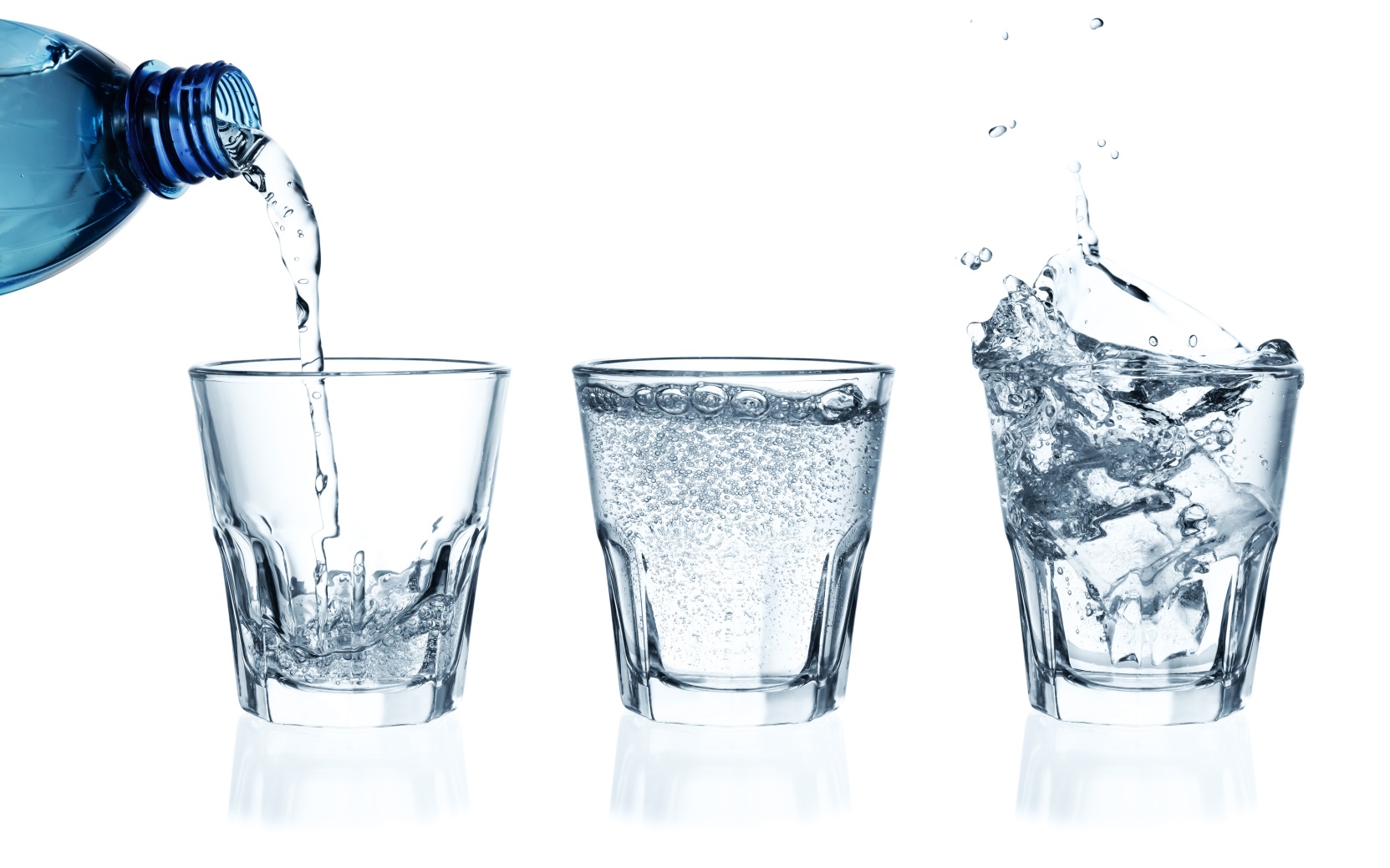 [Speaker Notes: Ūdeni jādzer ne tikai, lai organisms (īpaši iekšējie orgāni – aknas, nieres, gremošanas sistēma) normāli darbotos, bet arī, lai nezaudētu labu izskatu, garastāvokli un labas darbaspējas]
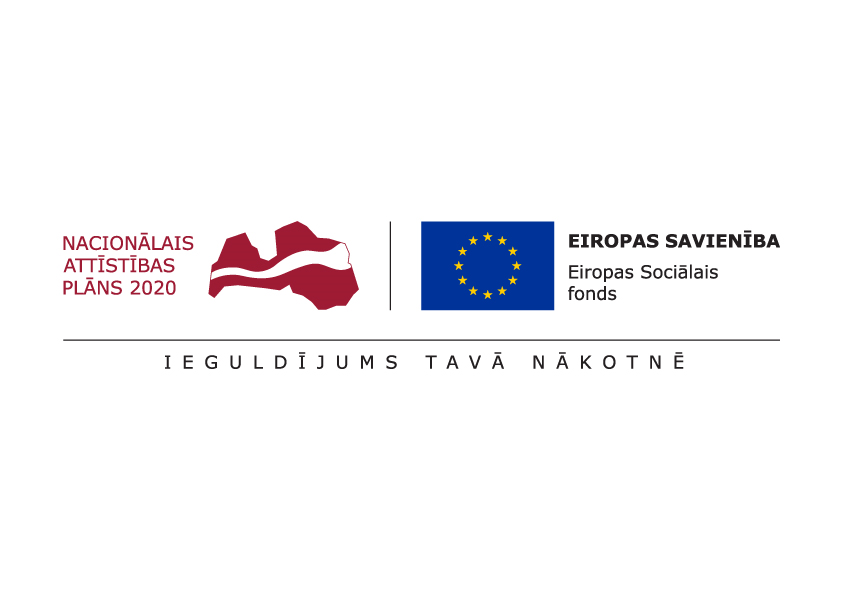 Fiziskās aktivitātes
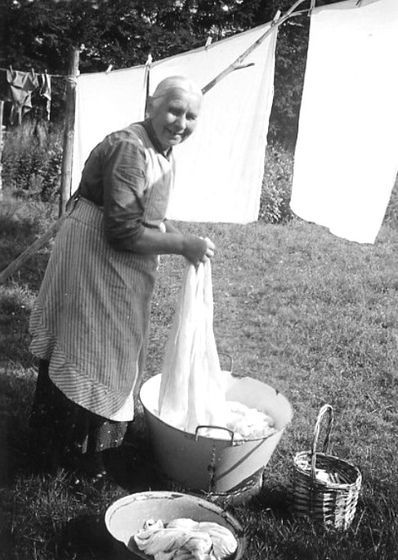 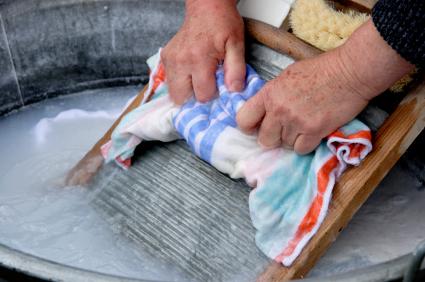 http://spi1uk.itvnet.lv/upload/articles/47/472861/images/KO-tu-daritu-bez-2.jpg
https://i0.wp.com/morningchores.com/wpcontent/uploads/2016/03/Grandma-Washing-clothes.jpg?resize=398%2C560
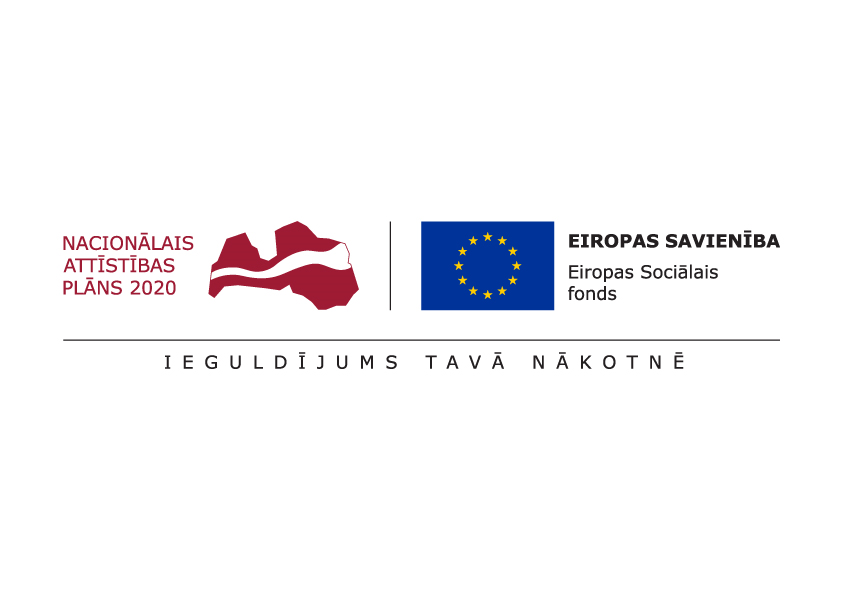 MĪTI PAR ĒŠANAS PARADUMIEM
svara zaudēšanai nav jēgas, jo tas ātri vien tiek atgūts
jo nežēlīgāka diēta, jo lielāks efekts 
jo vairāk kilogramu izdodas zaudēt īsā laika posmā, jo labāka svara zaudēšanas metode
nedrīkst ēst pēc plkst. 18.00
tievēšanas laikā jāatsakās no daudz kā garšīga
veselīgs uzturs ir negaršīgs un sastāv vienīgi no dārzeņiem un augļiem
nevar zaudēt svaru, ja ēd, līdz tiek sasniegta sāta sajūta u.c.
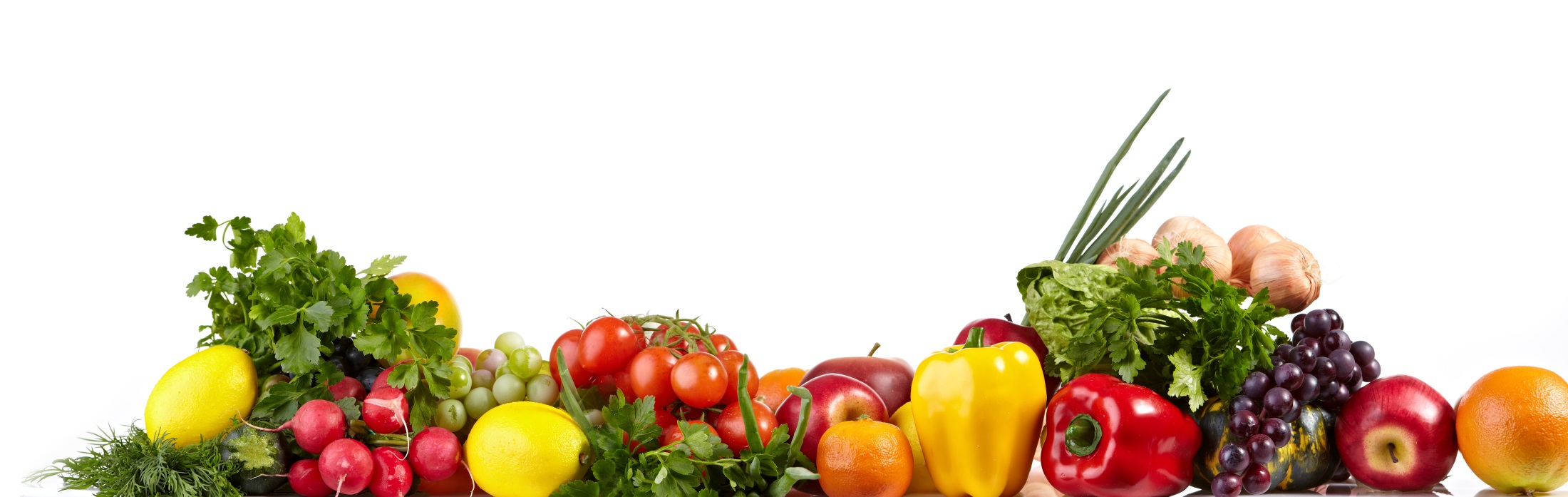 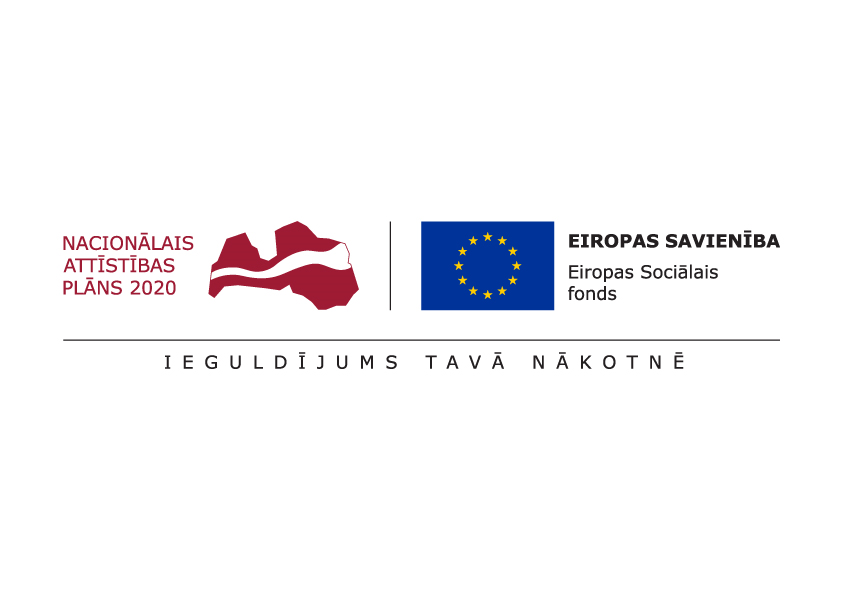 Kaitīgie ieradumi
Neregulāras ēdienreizes un to izlaišana
Nepietiekams ūdens daudzums
Nesabalansēts uzturs
Ātrās uzkodas, našķi
Trekns ēdiens
Saldi gāzētie dzērieni
Alkohols
Ātra ēšana
Ēšana “kompānijas pēc”
Svinības pie galdiem
Stresa “apēšana”
Ēdiens kā sods vai balva
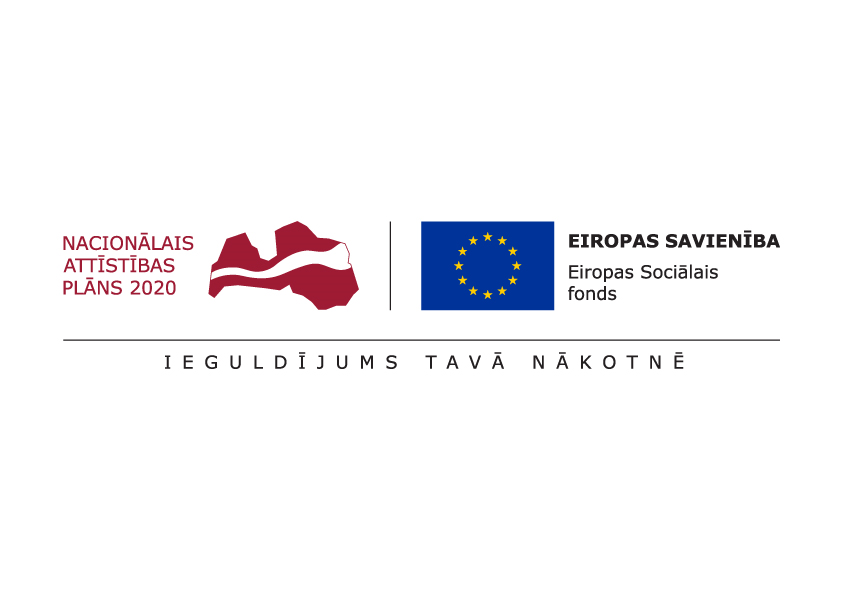 Uztura psiholoģiskā un sociālā nozīme
Atpūta
Garastāvokļa uzlabošanās
Bauda
Komunikācija
Atslābināšanās
Stresa un trauksmes
mazināšana
Statuss
Izklaide
Uztura fizioloģiskā nozīme
Uzturvielas
Vitamīni un minerālvielas
Enerģija
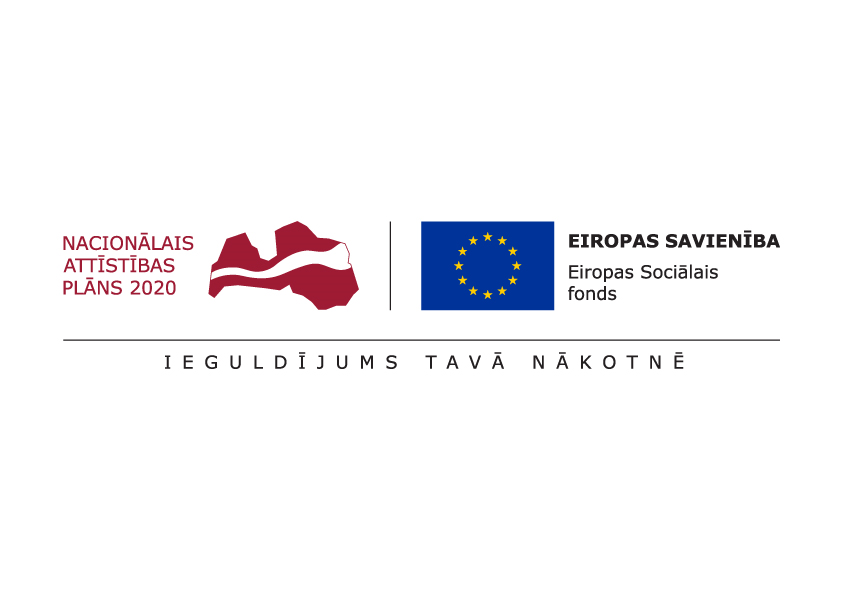 Ieradums
Apgūtas secīgas darbības, kuras kļūst par automātisku atbildi uz specifiskiem signāliem un ir funkcionālas, lai sasniegtu konkrētus mērķus.

(Verplanken Aarts, 1999)
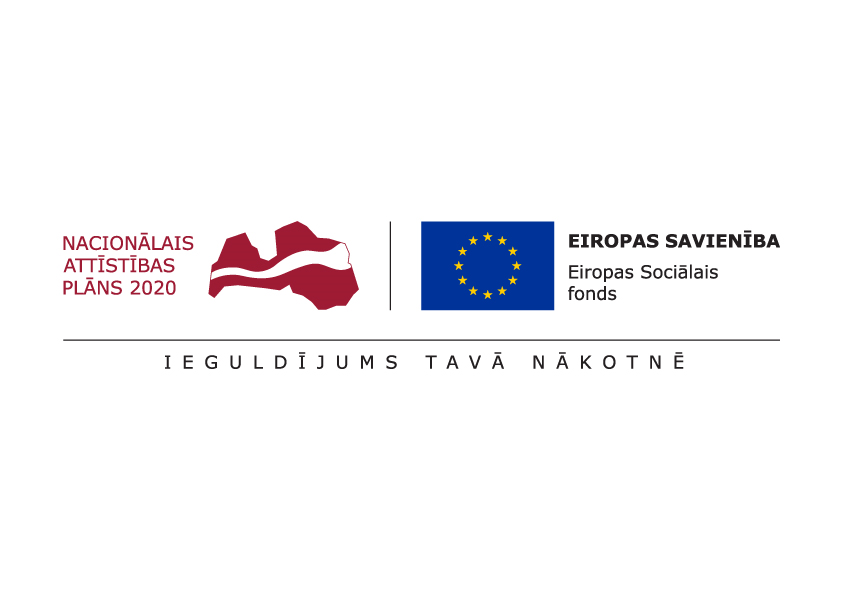 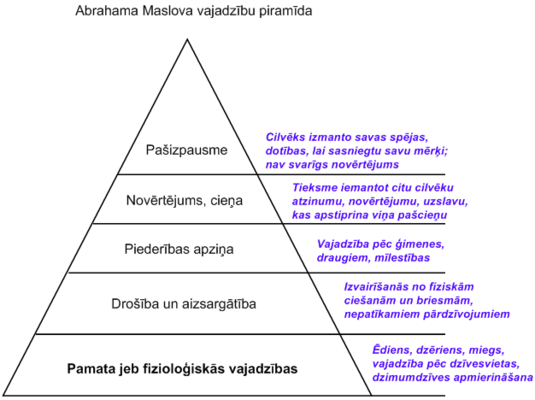 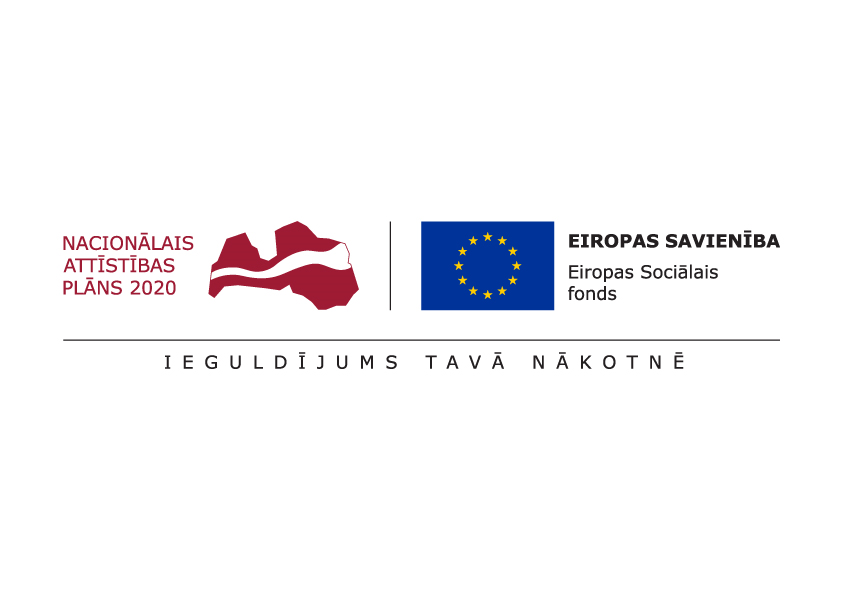 Uztura psiholoģiskās funkcijas
Neapmierināto vajadzību kompensācija
Psihoemocionāla saspringuma izlāde
Mazina sāpes, vilšanos
Baudas izjūta
Komunikācija, kontaktu stiprināšana
Pašapliecināšanās
Mīlestības un rūpju izrādīšana
Balva un sods
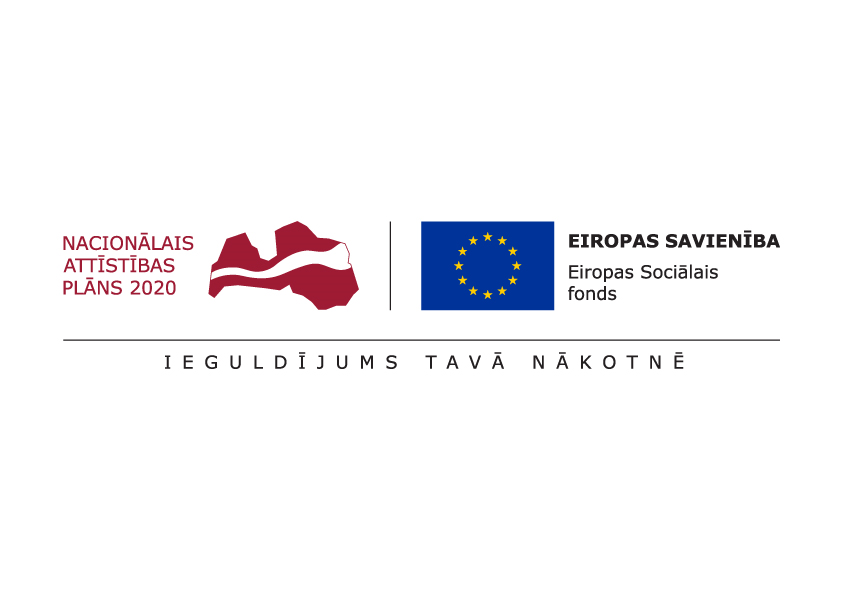 “Starp stimulu un atbildi ir intervāls un šajā intervālā ir Jūsu vara izvēlēties savu atbildi. Un šajā intervālā ir Jūsu izaugsme un brīvība!”

(Viktors Frankls)
Paldies pa uzmanību
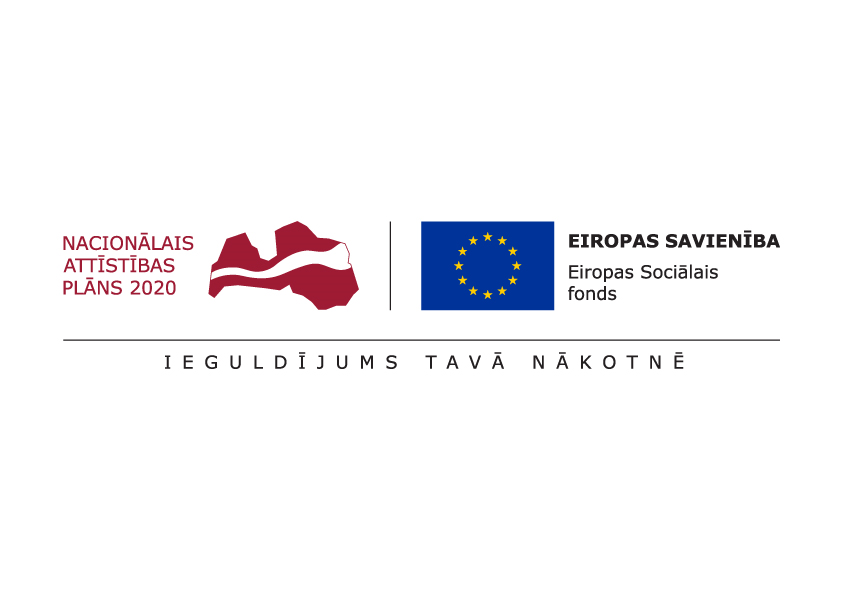